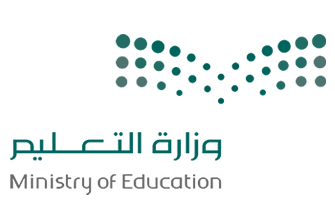 مادة 

المهارات الرقمية
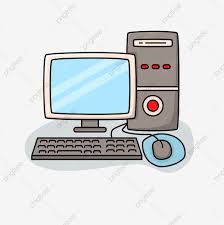 المعلمة 
نجود دحمـان
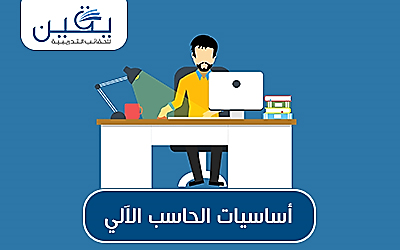 الوحدة الأولى
تعلم الأساسيات
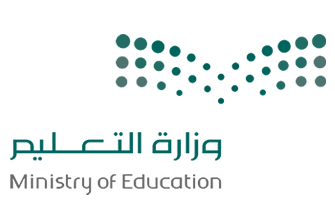 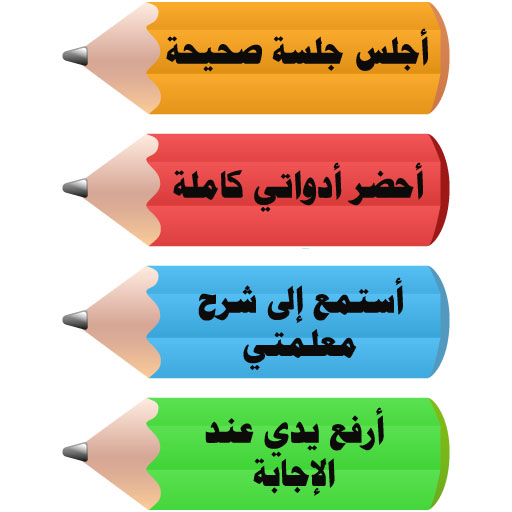 القوانين الصفية
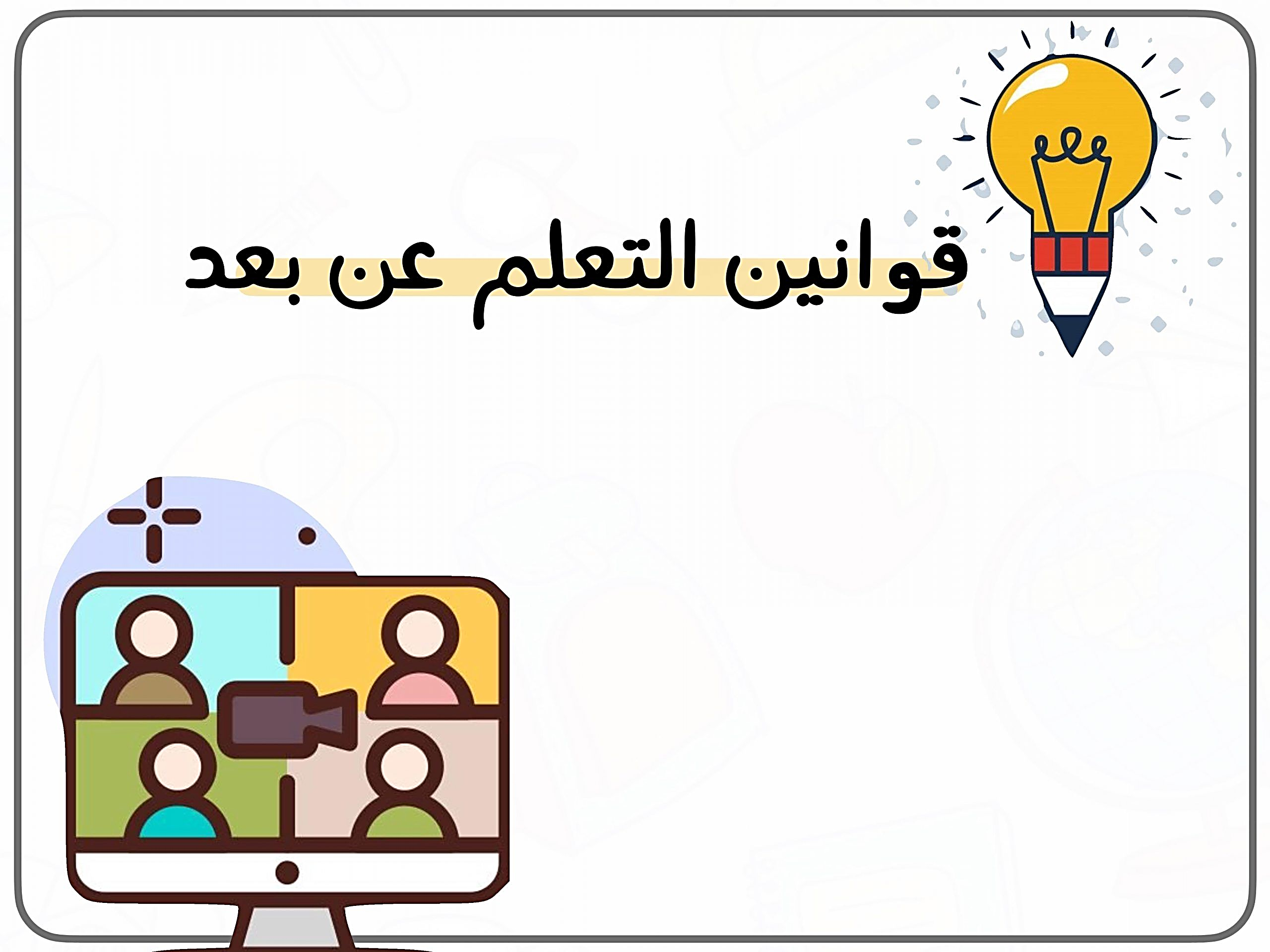 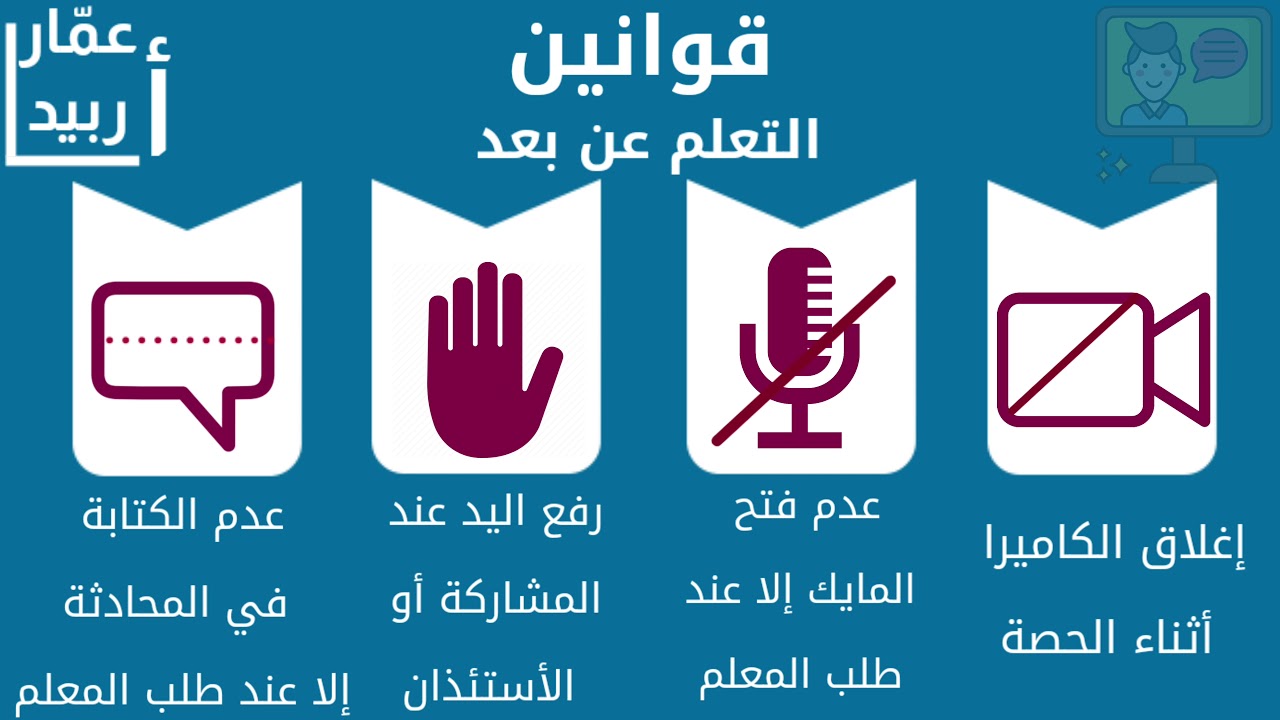 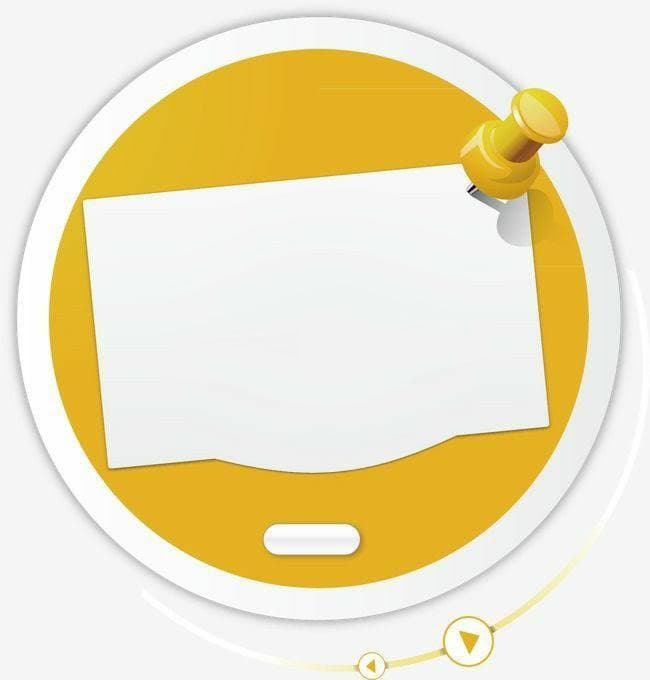 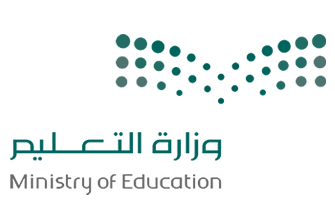 استرجاع الدروس السابقة
استراتيجية جدول التعلم
ماذا تعلمنا؟
ماذا نريد أن نعرف ؟
ماذا نعرف ؟
سنتعلم في هذه الوحدة  الأساسيات
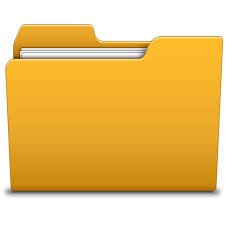 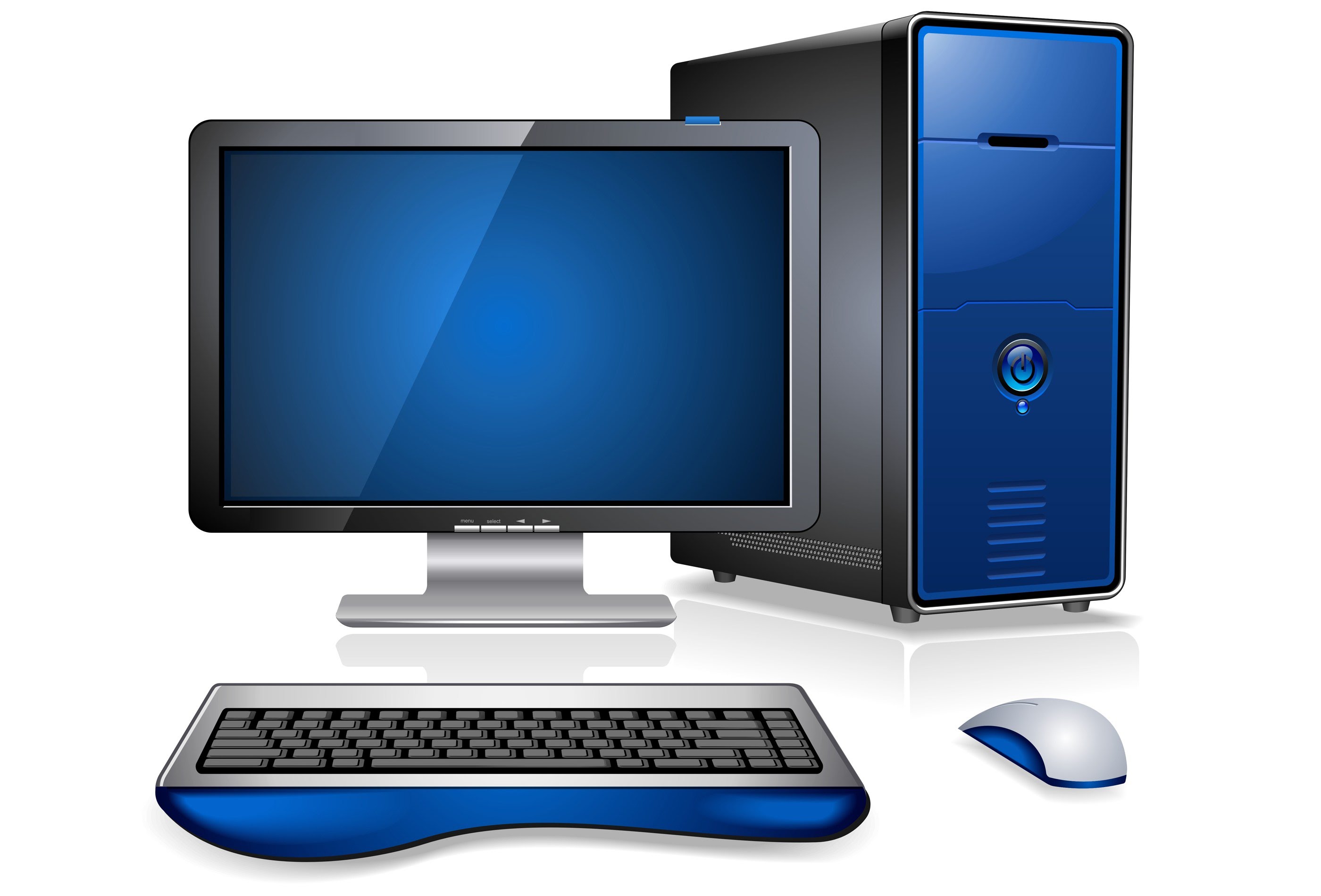 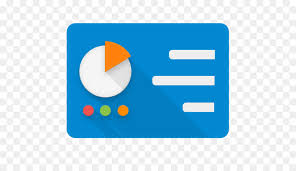 الملفات والمجلدات
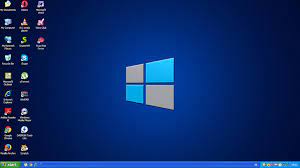 الحاسب
لوحة التحكم
سطح المكتب
اليوم :         التاريخ :    /   / 144  ه    الحصة :          الشعبة :
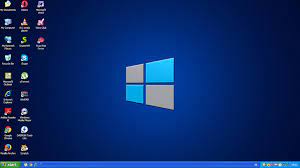 سطح المكتب
الدرس الثاني
الأهـــداف
سنتعلم في هذه الوحدة :
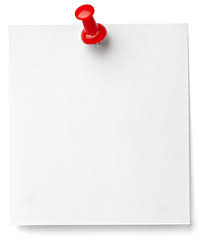 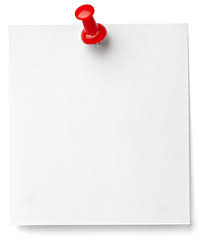 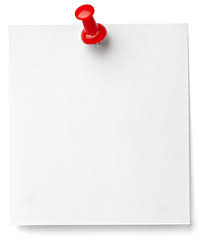 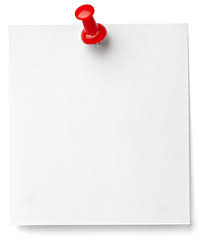 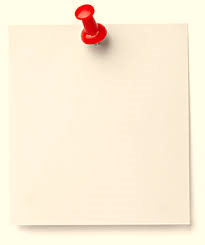 كيفية استعادة أو حذف الملفات والمجلدات بشكل دائم .
فوائد استخدام الملفات والمجلدات المضغوطة
لماذا ومتى نستخدم الاختصارات للملفات والمجلدات .
طرق تعديل الاعدادات الأساسية في الحاسب
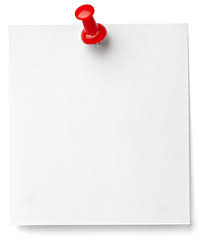 ما الملفات والمجلدات وكيفية استخدامها
الأجهزة الرئيسية والملحقة بالحاسب واستخداماتها
استراتيجية العصف الذهني
التمهيد
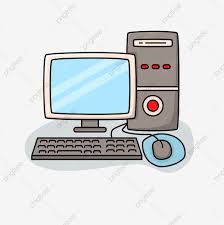 أذكري طريقة تشغيل الحاسب الآلي ؟
 عند بدء تشغيل الحاسب ماذا يظهر على الشاشة الرئيسية ؟ وماذا تسمى ؟
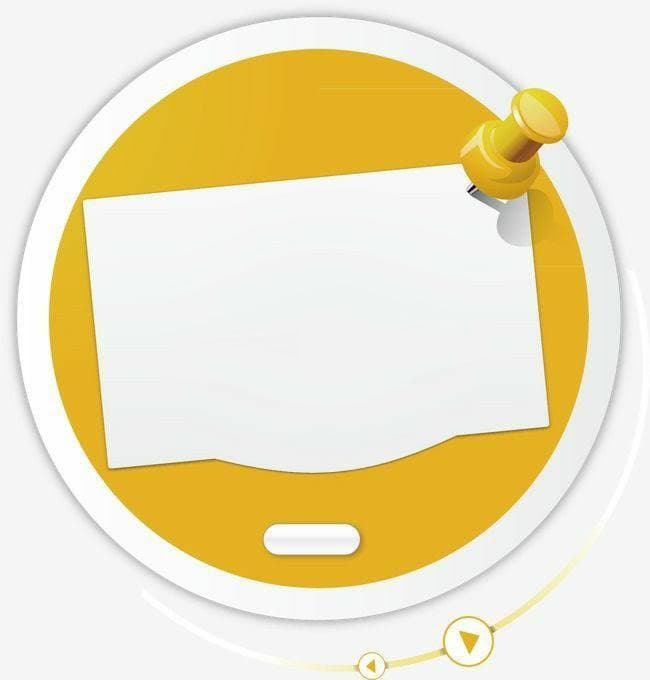 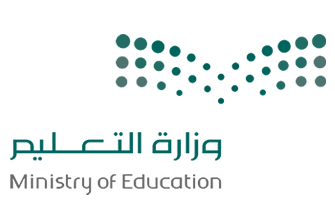 سطح المكتب
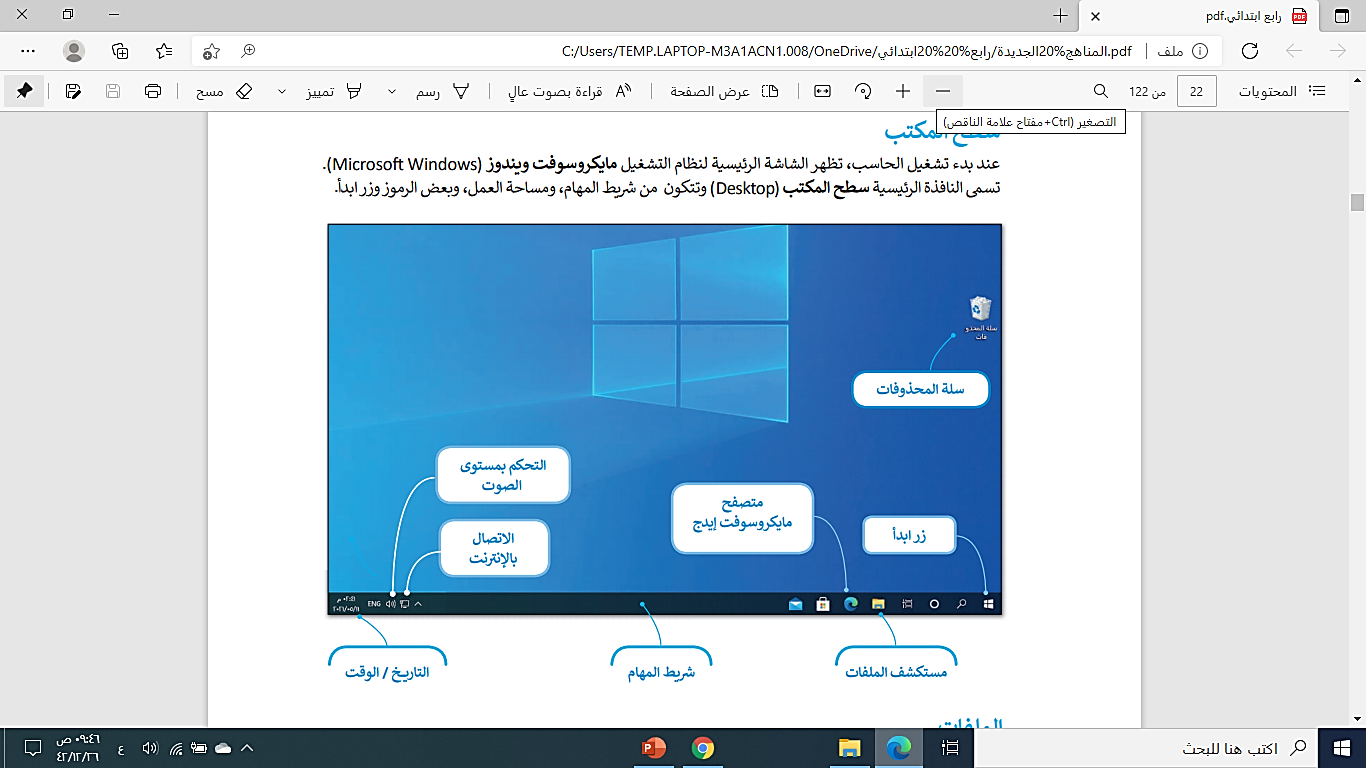 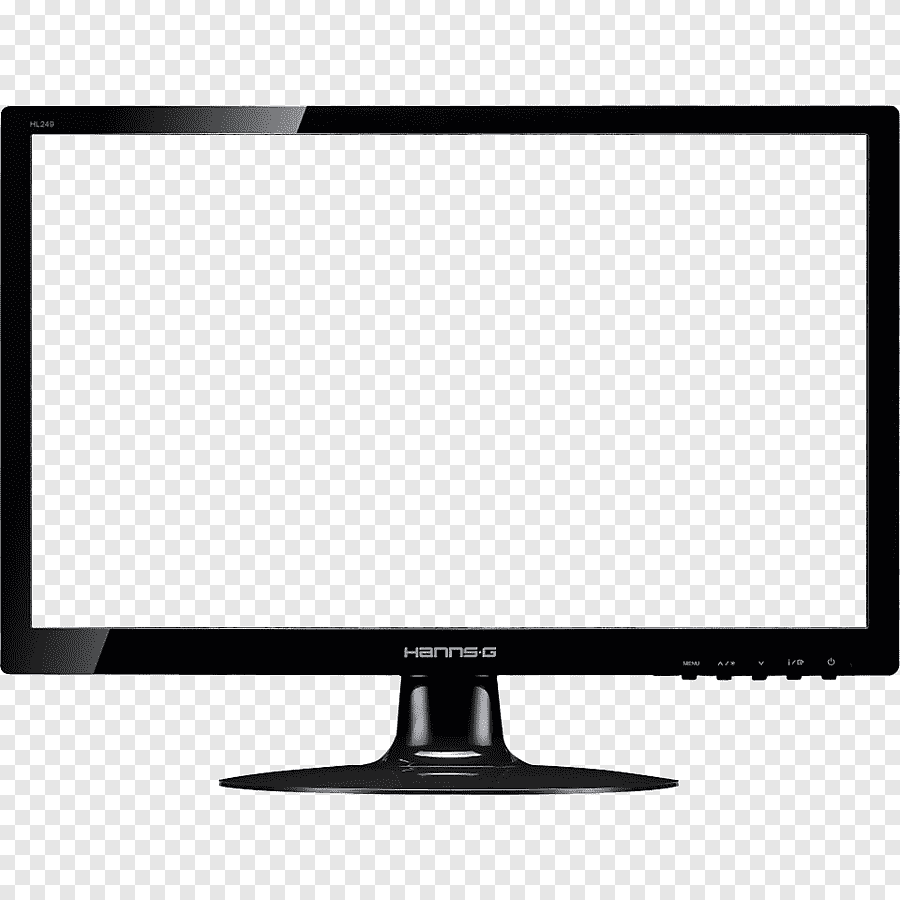 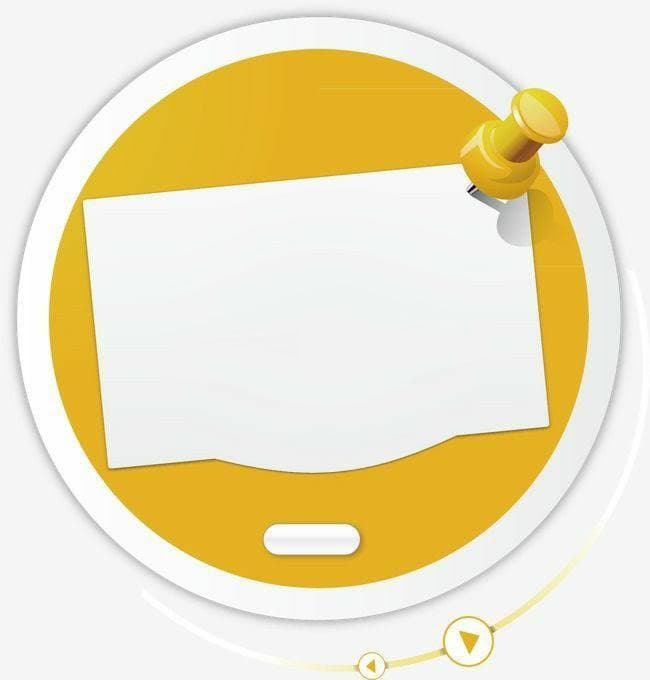 الملفات
الملفات
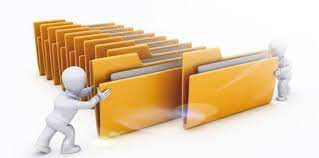 المهمة الرئيسية هي إدارة البيانات والمعلومات .
تسمى البيانات المخزنة والمعلومات في الحاسب باسم (Files)
هنـاك  العديد من أنواع الملفات ممكن أن يكون عبارة عن : 
نص أو صورة أو ملف صوتي أو عرض تقديمي أو فيديو
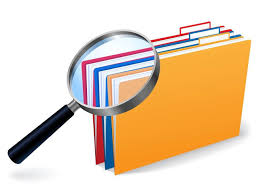 ملاحظة 
كل نوع من أنواع الملفات لديه أيقونة محددة تساعدك على فهم نوع الملف
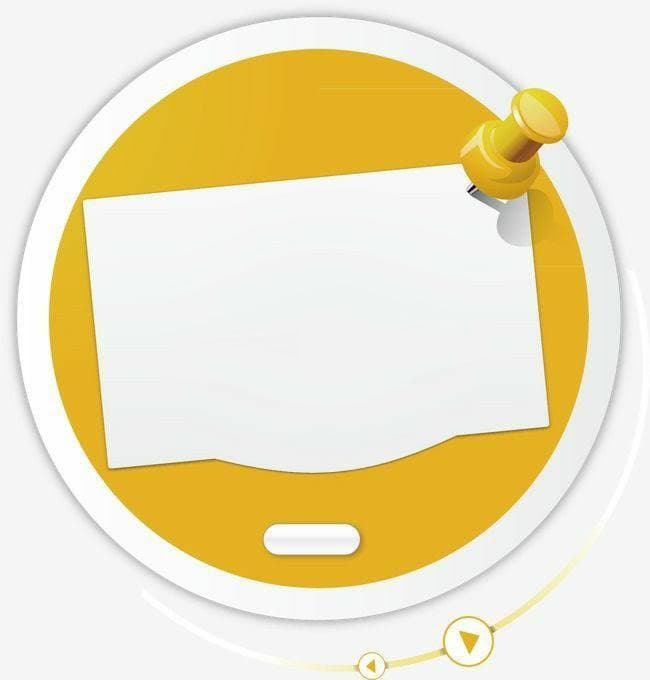 إنشاء الملفات
إنشاء الملفات
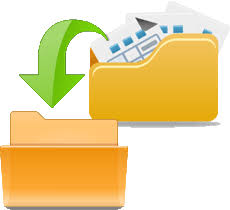 يتم استخدام البرامج المختلفة حسب طبيعة الملف المطلوب
مثال :
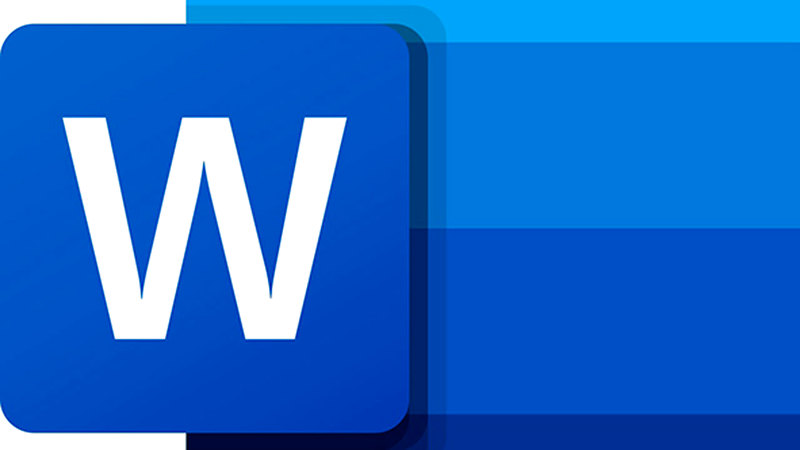 انشاء مستند باستخدام مايكروسوفت وورد

 
يمكن إنشاء صورة باستخدام برنامج الرسام
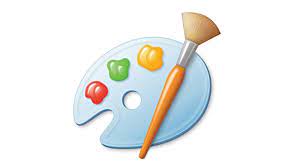 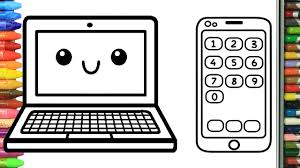 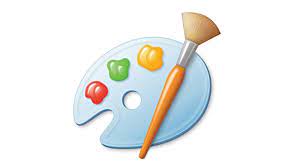 إنشاء ملف صورة باستخدام الرسام
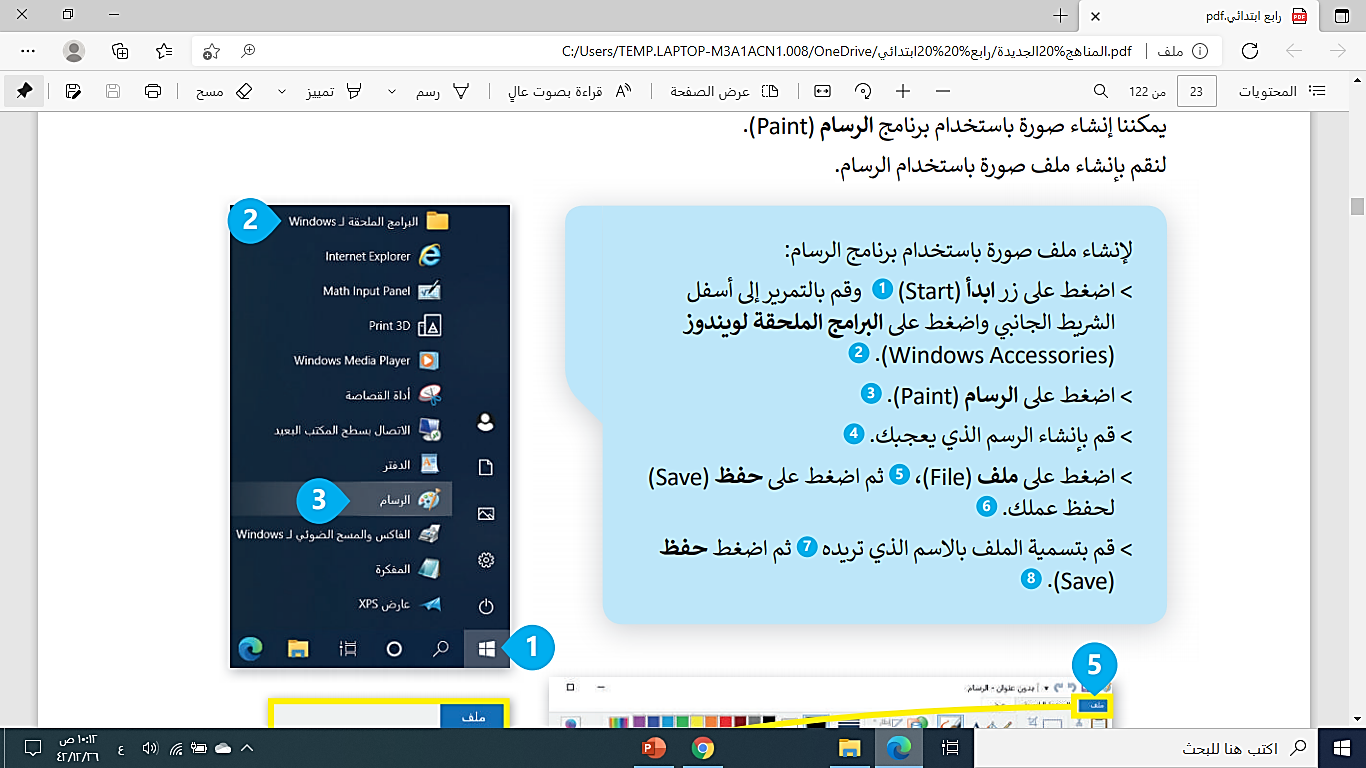 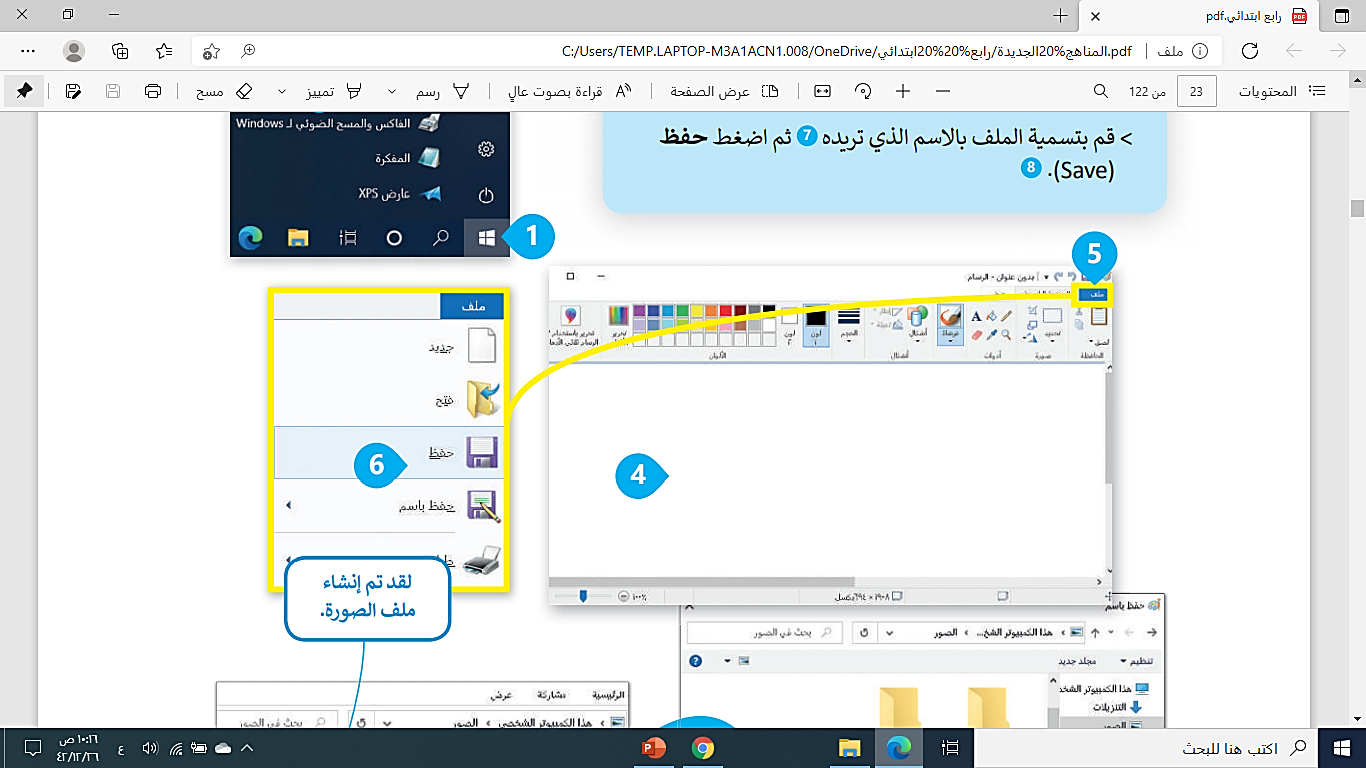 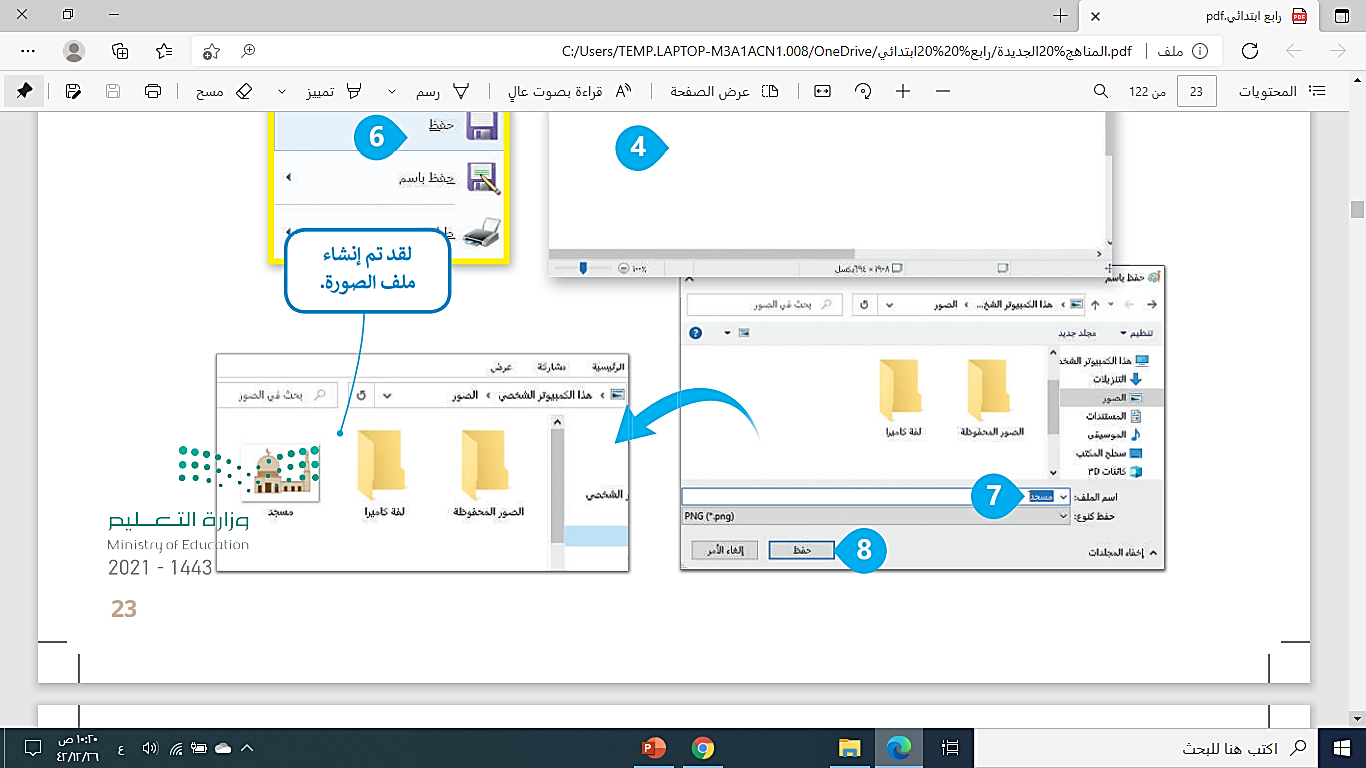 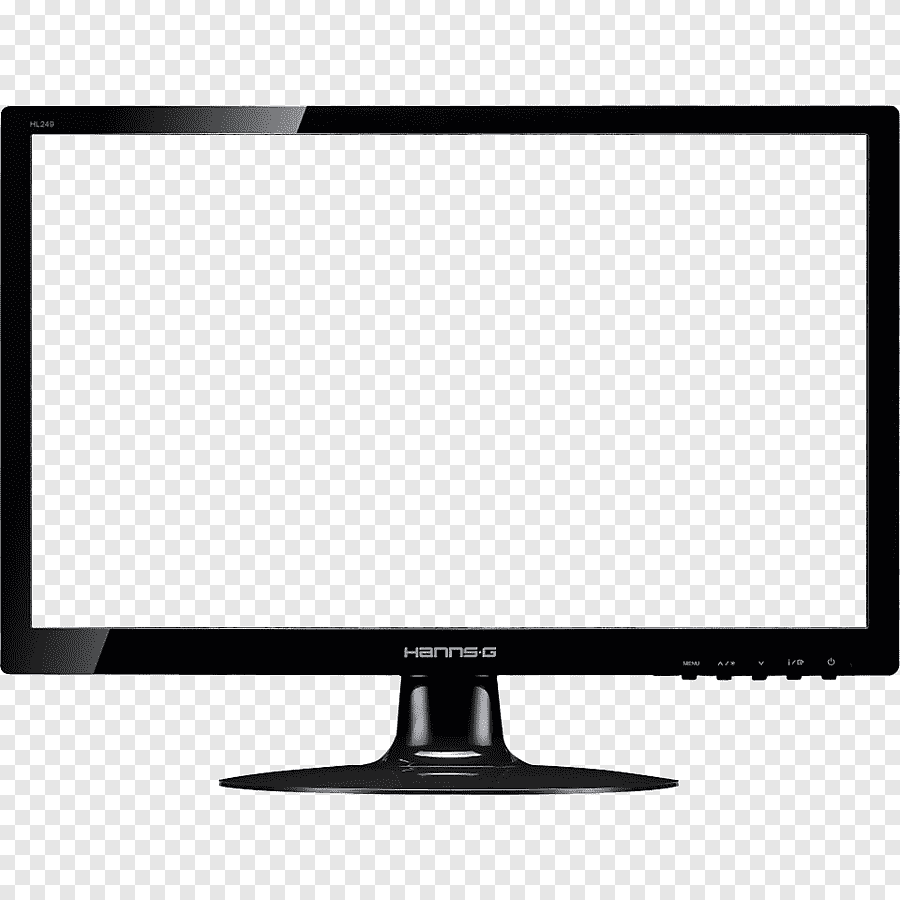 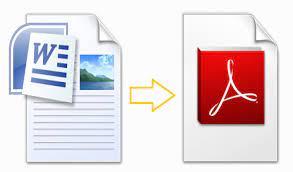 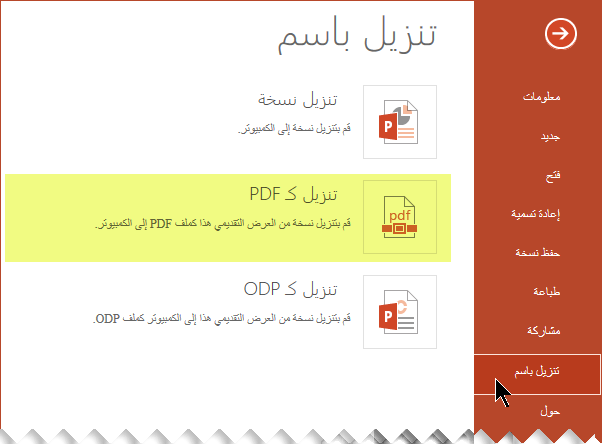 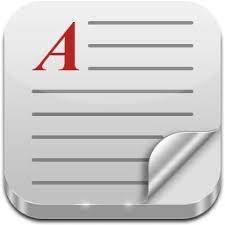 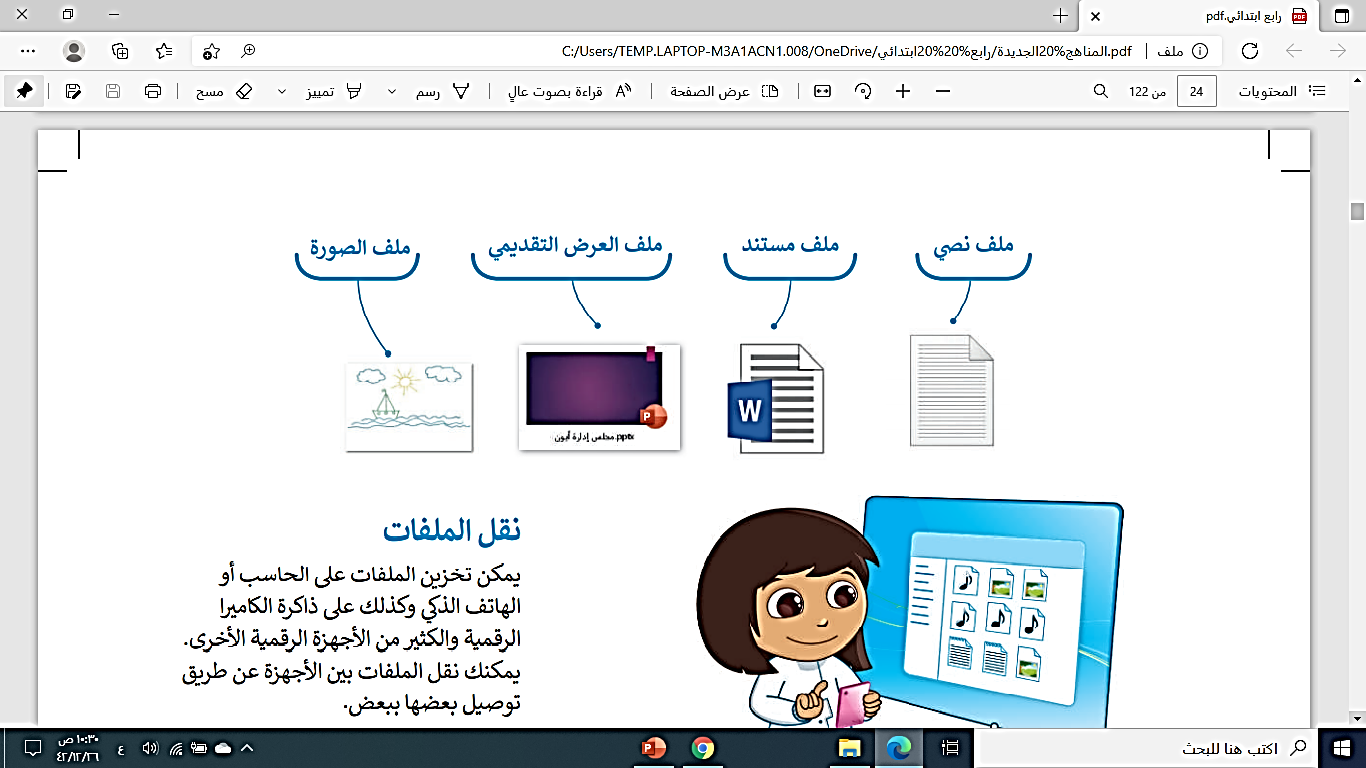 ملف مستند
ملف صورة
ملف نصي
ملف العرض التقديمي
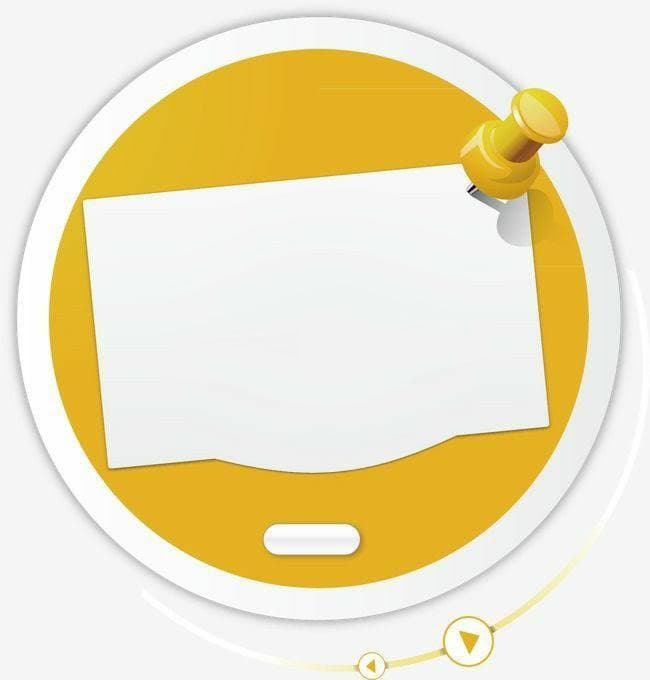 نقل الملفات
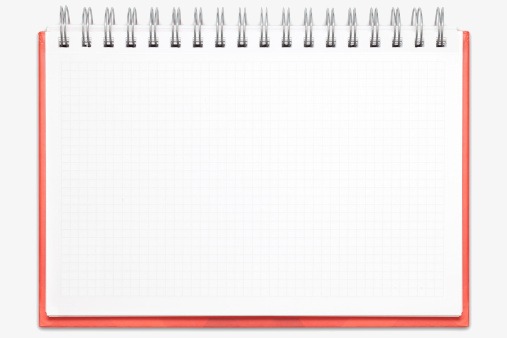 يمكن تخزين الملفات على الحاسب أو الهاتف الذكي وذاكرة الكاميرا الرقمية
يمكن نقل الملفات بين الأجهزة عن طريق توصيل بعضها ببعض
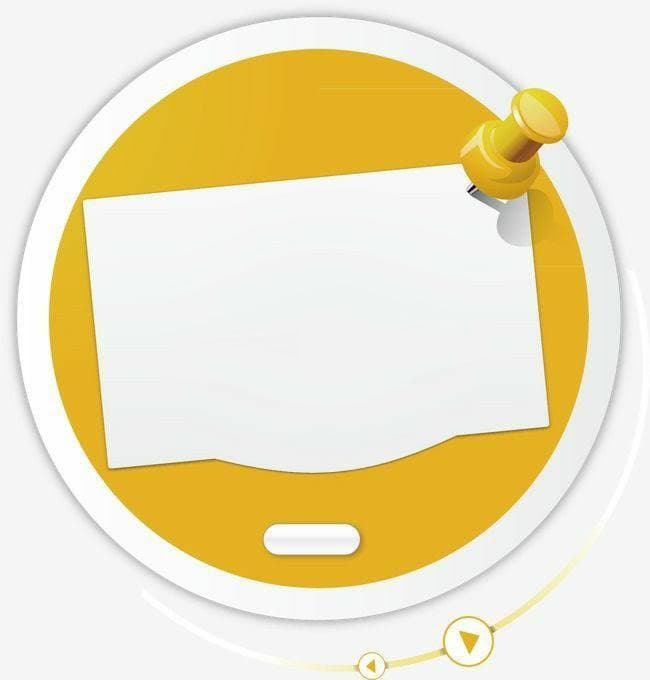 اسم الملفات
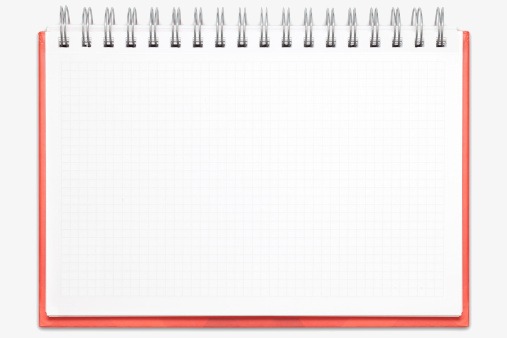 اسم الملف
من تسمية الملفات بشكل يتناسب مع محتواها ؟
 وذلك لتسهيل العثور عليها والتعرف على محتواها
ملاحظة:
تجنب أسماء الملفات العامة مثل ( ملف 1) (وملفي )
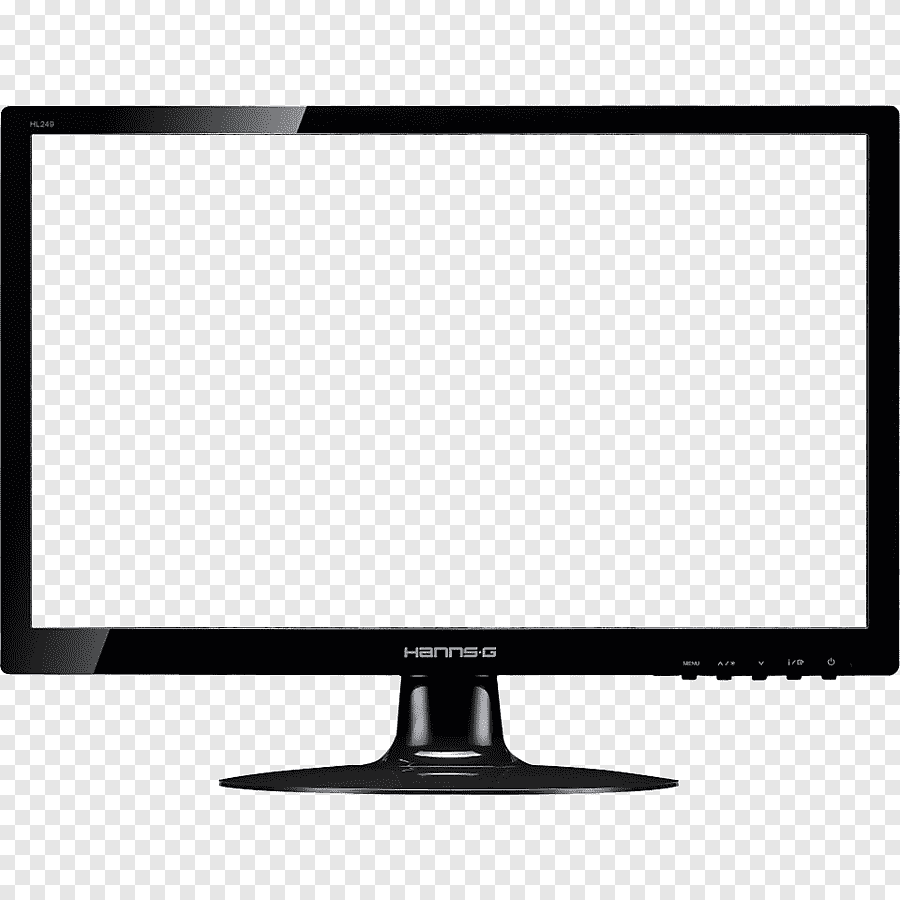 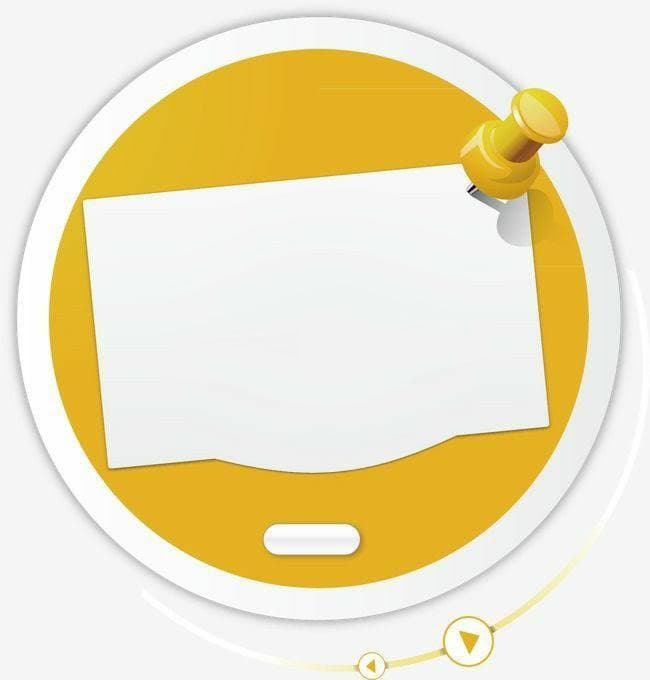 امتداد الملف
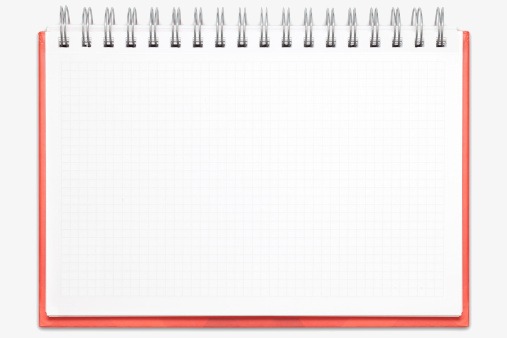 امتداد الملف :
لكل ملف له امتداد يشير إلى نوع ذلك
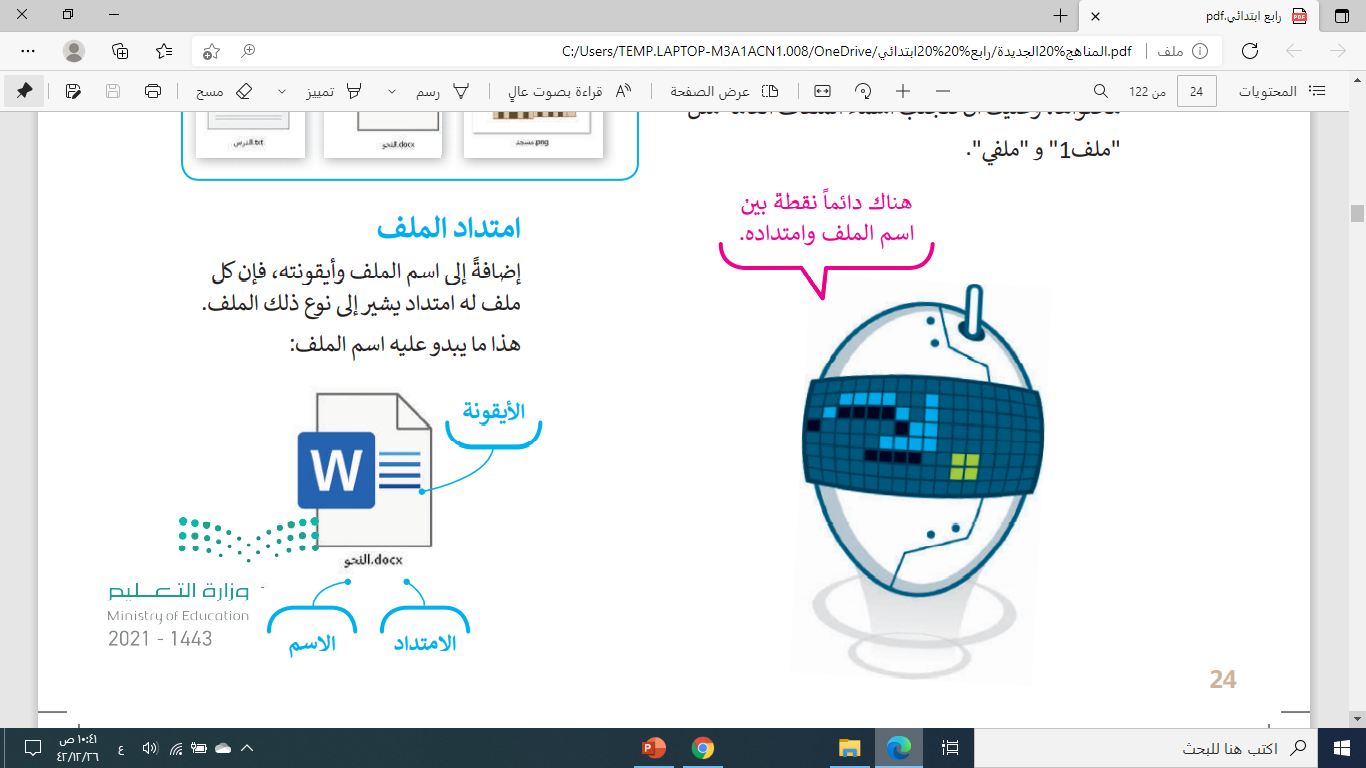 ملاحظة:
هناك دائماً نقطة بين اسم الملف وامتداده .
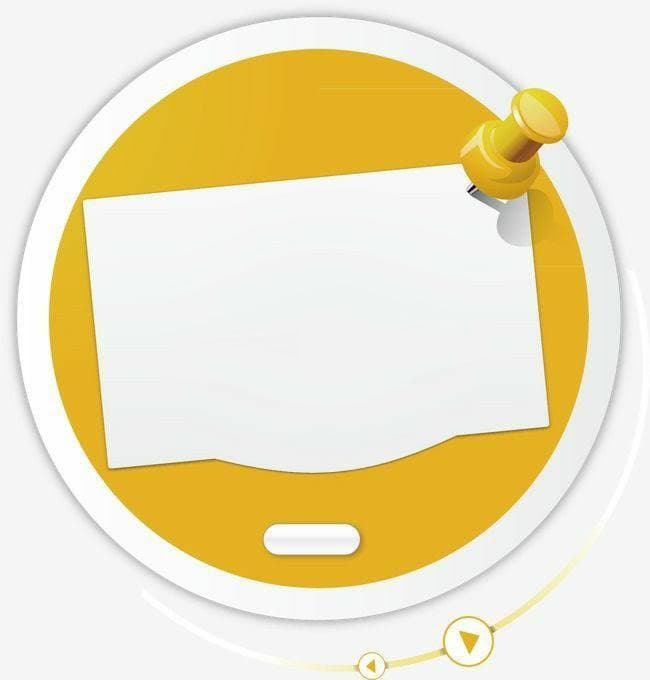 فتح الملف
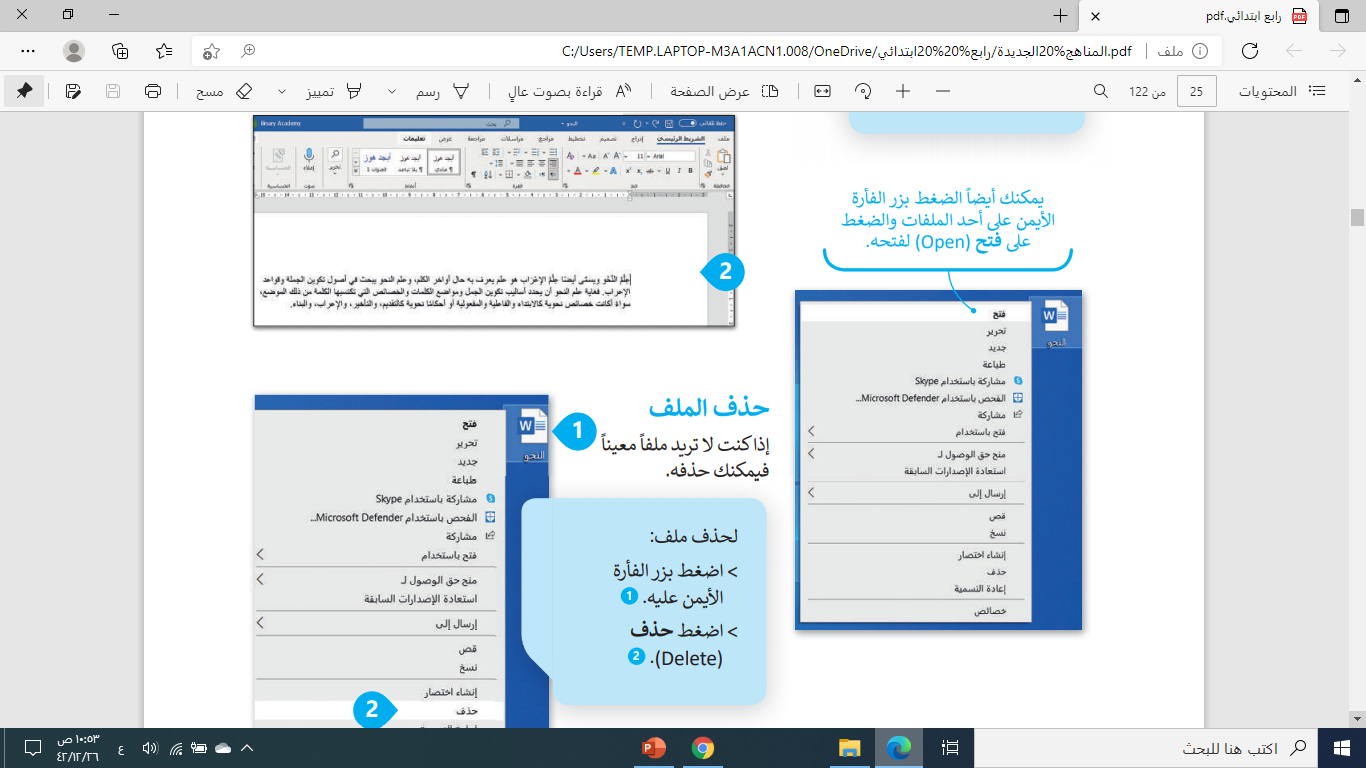 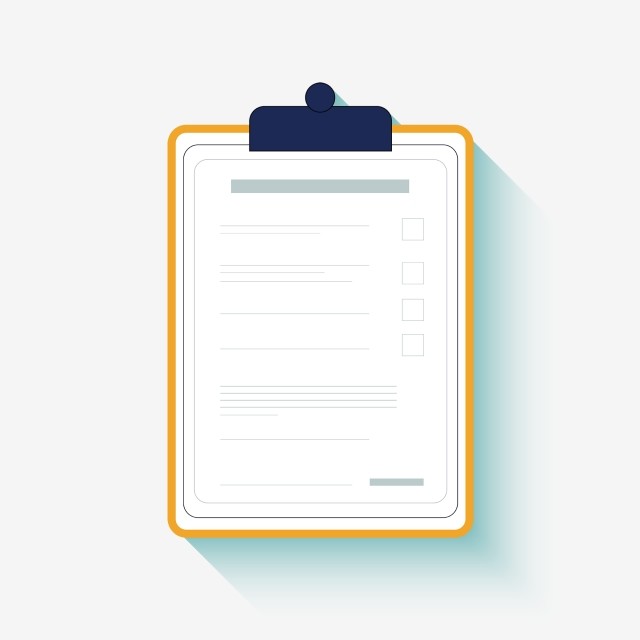 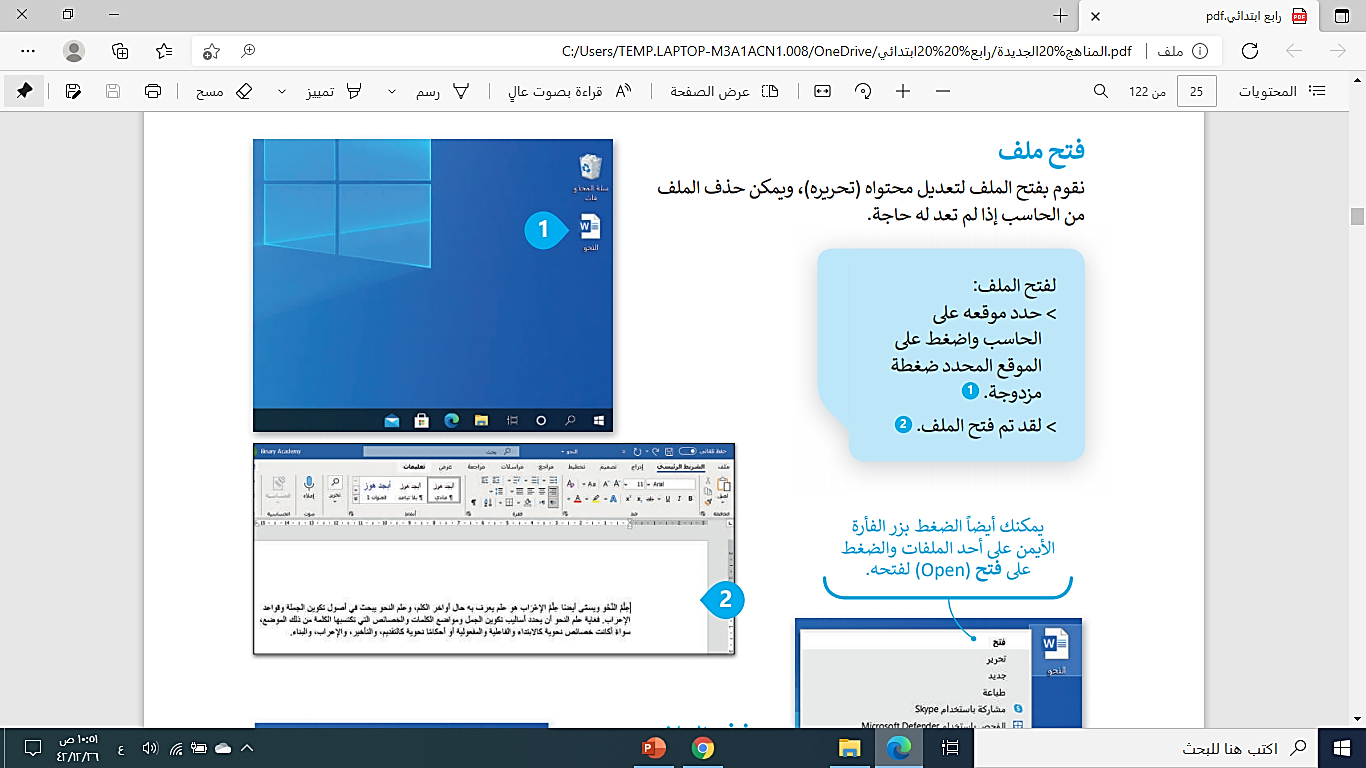 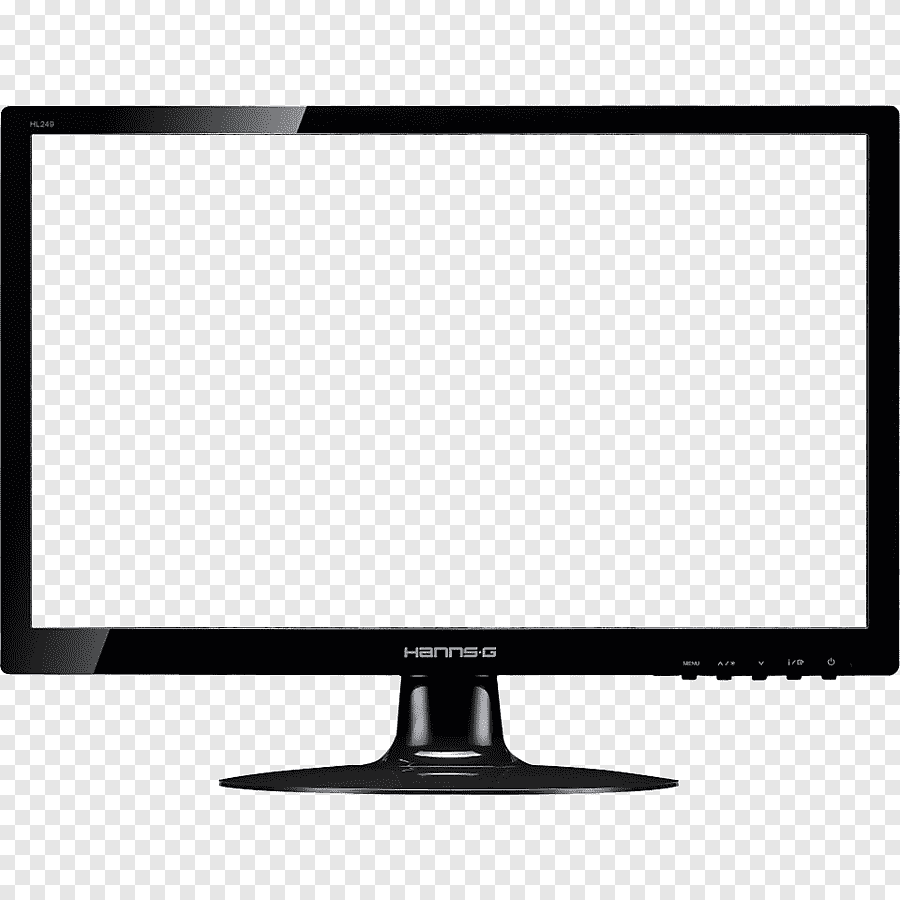 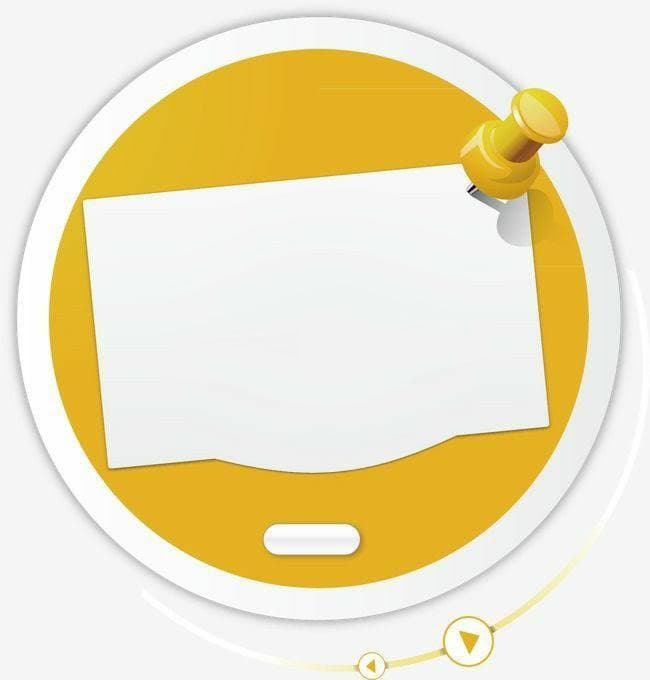 حذف الملف
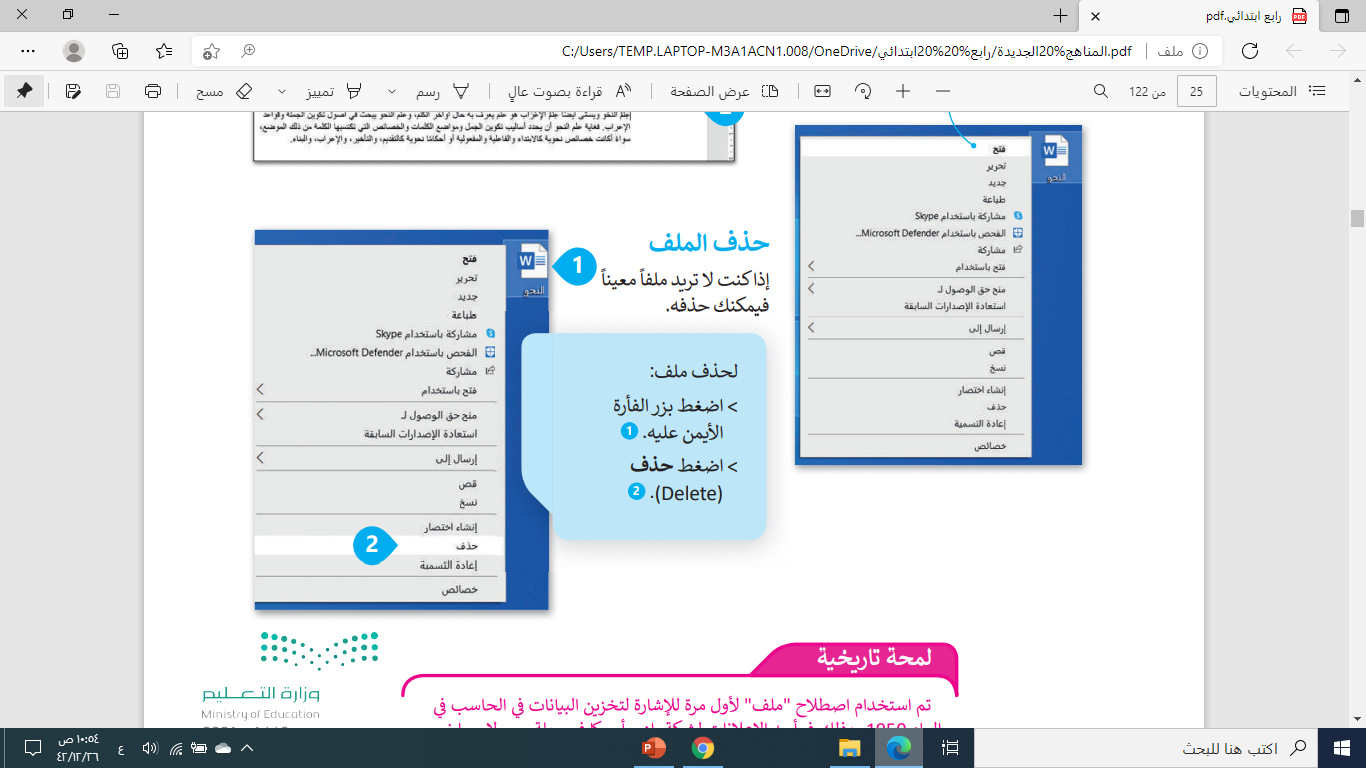 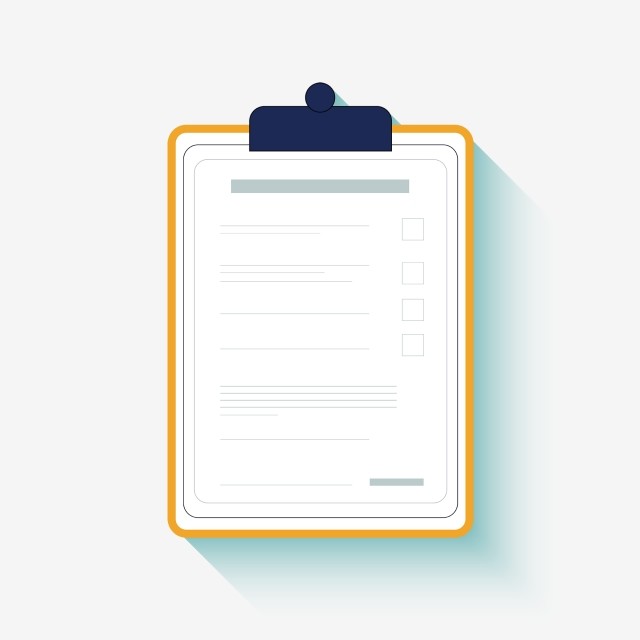 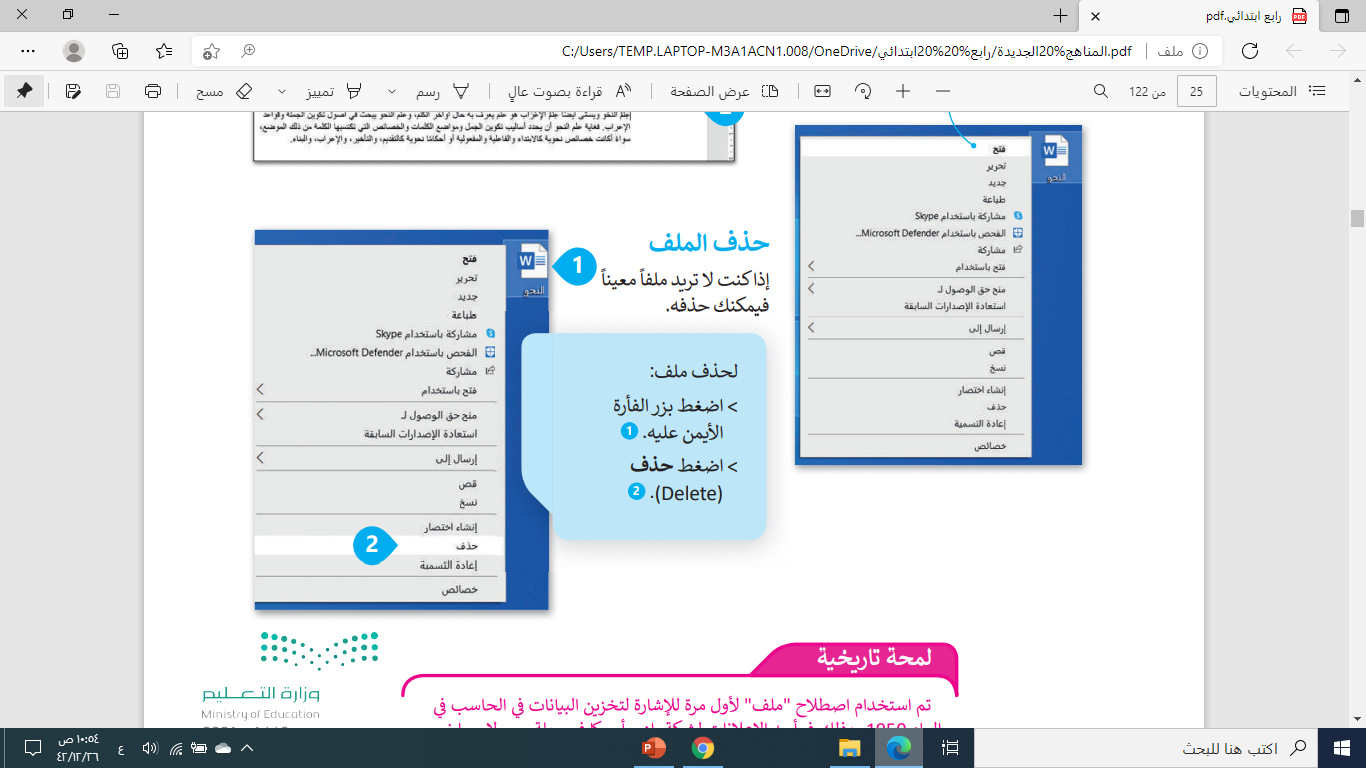 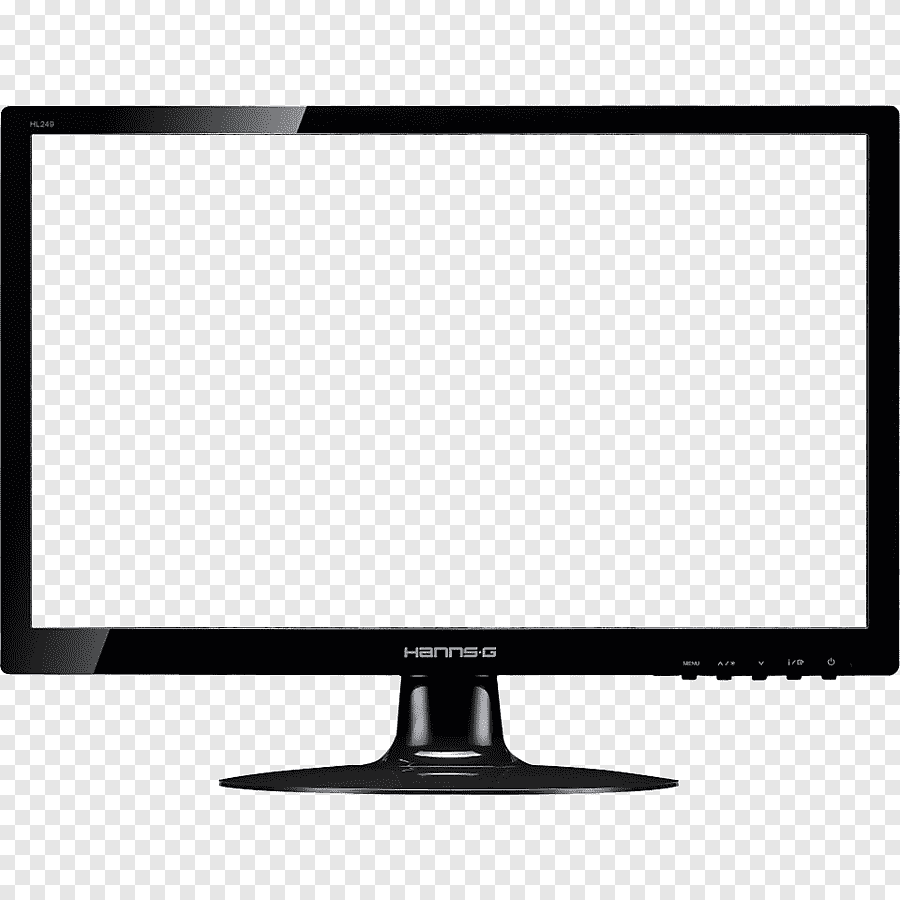 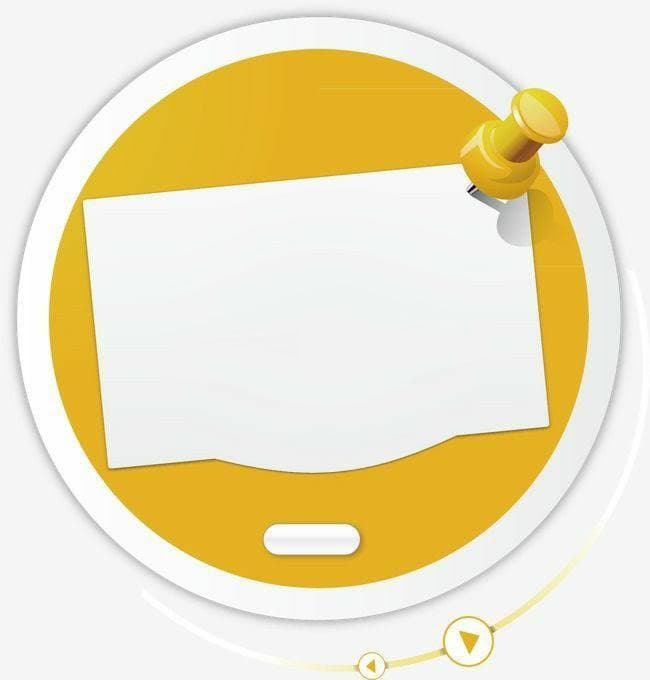 حجم الملف
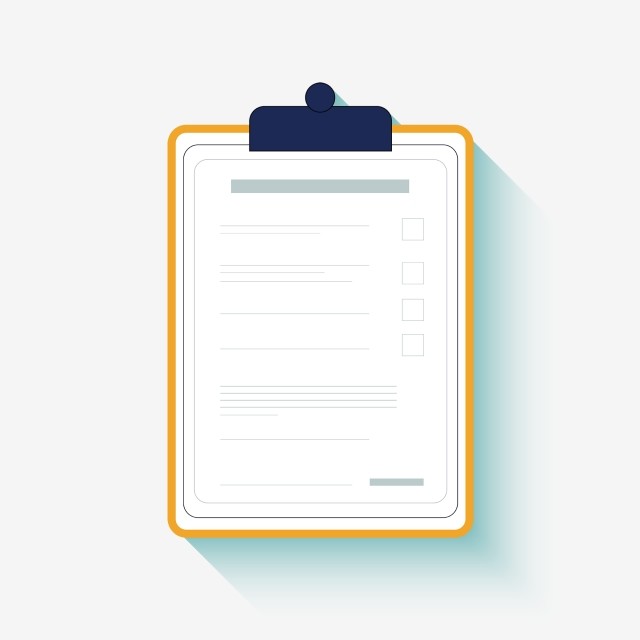 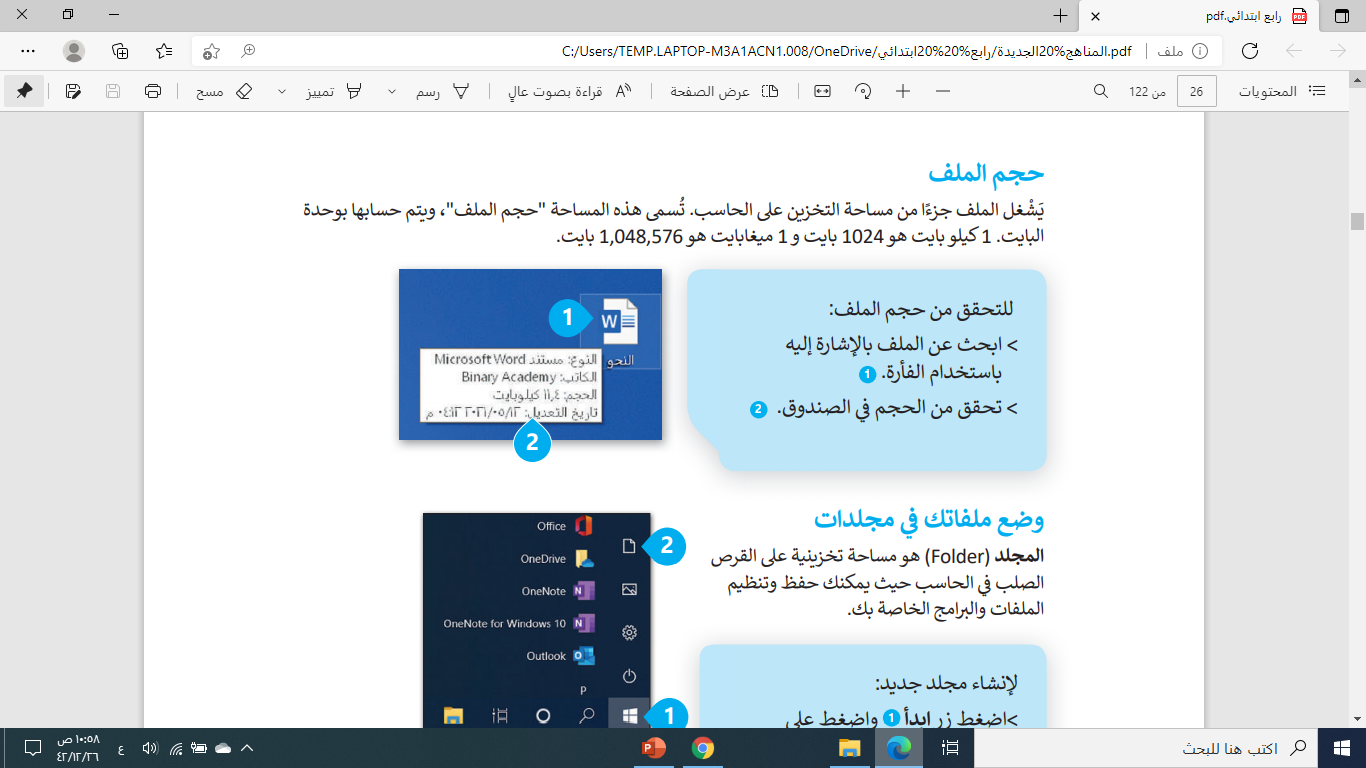 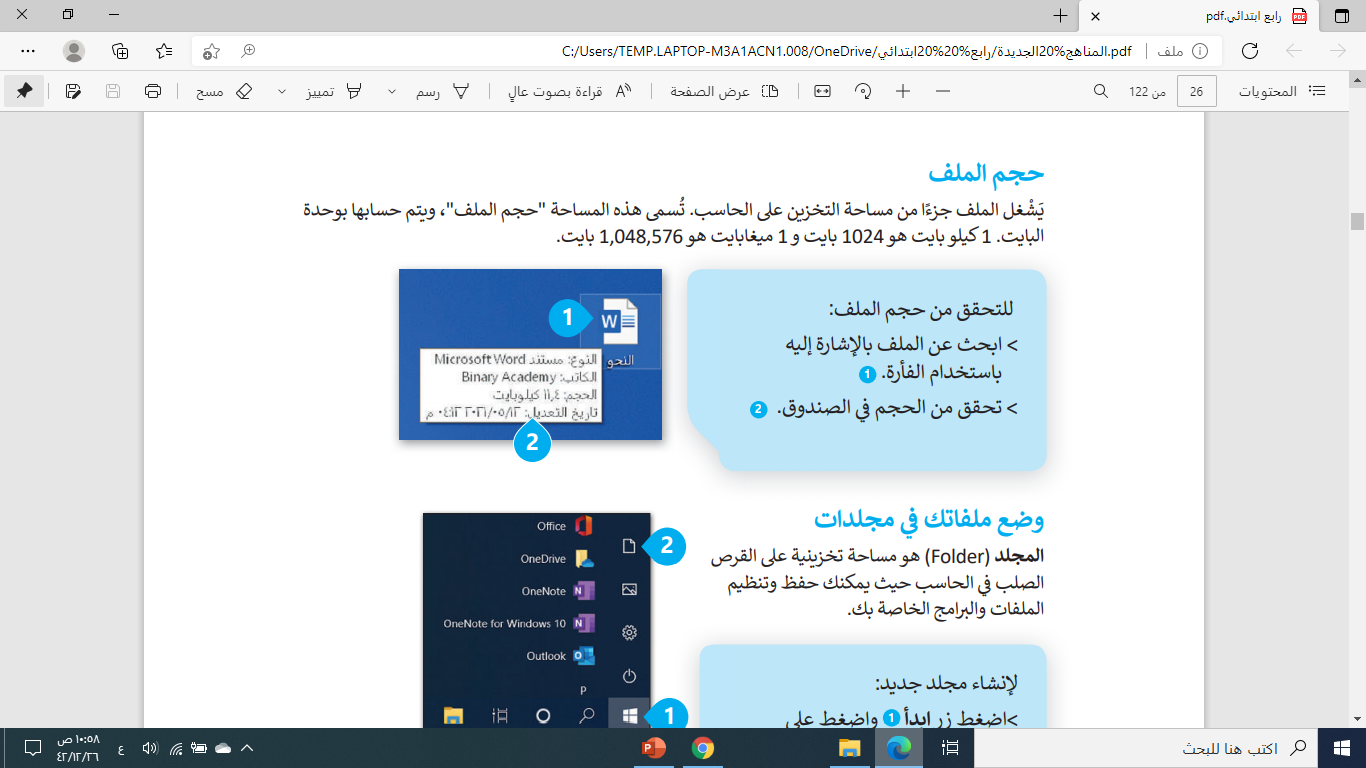 يشغل الملف جزء من مساحة التخزين تسمى حجم الملف
ويتم حسابها بوحدة البايت
1 كيلو بايت 1024 بايت و 1 ميغابايت هو 1.048.576 بايت
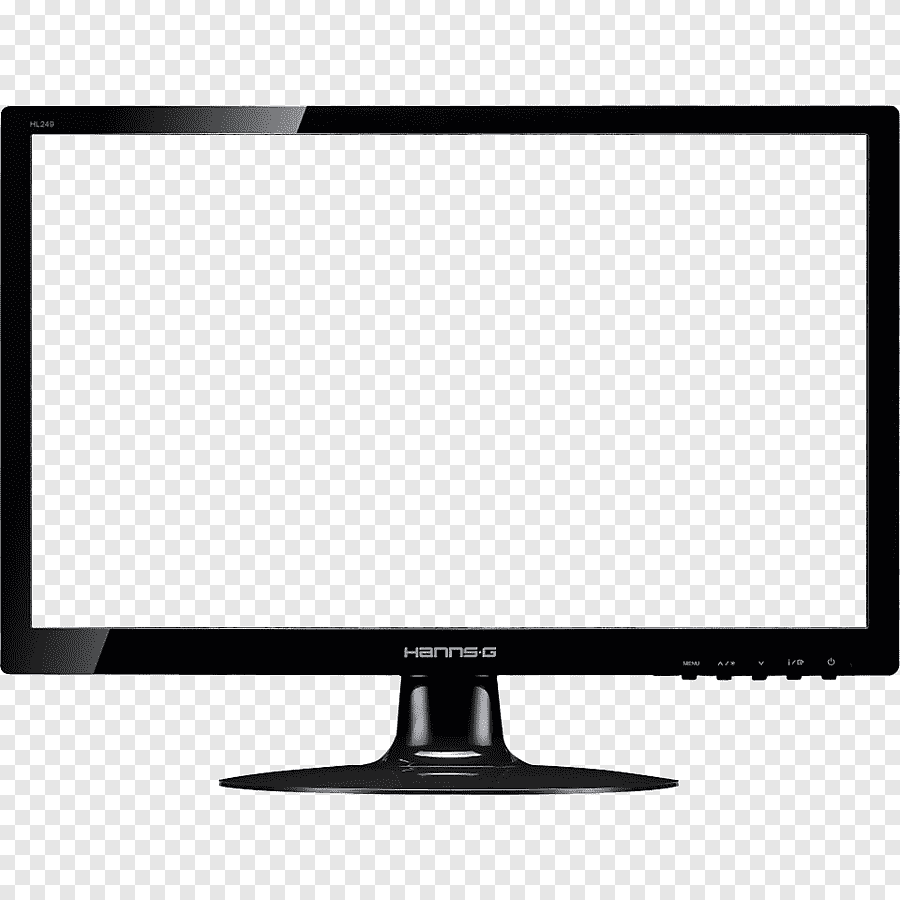 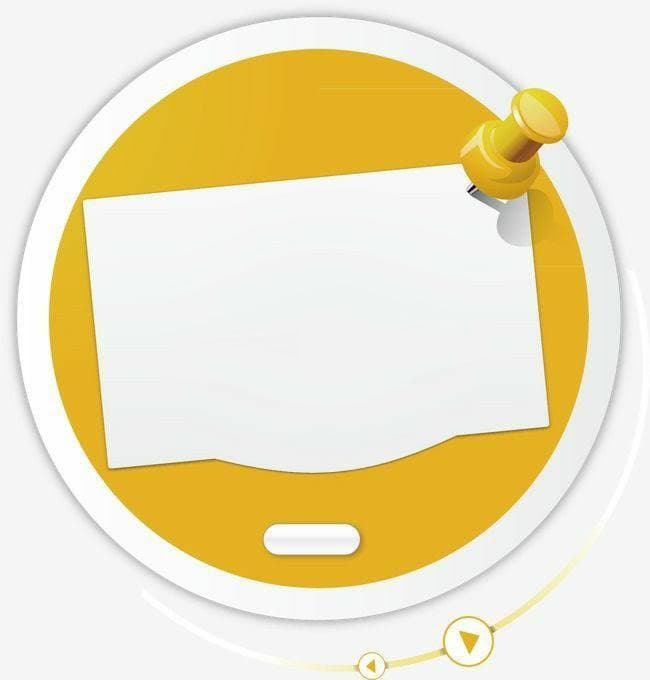 وضع ملفاتك 
في مجلدات
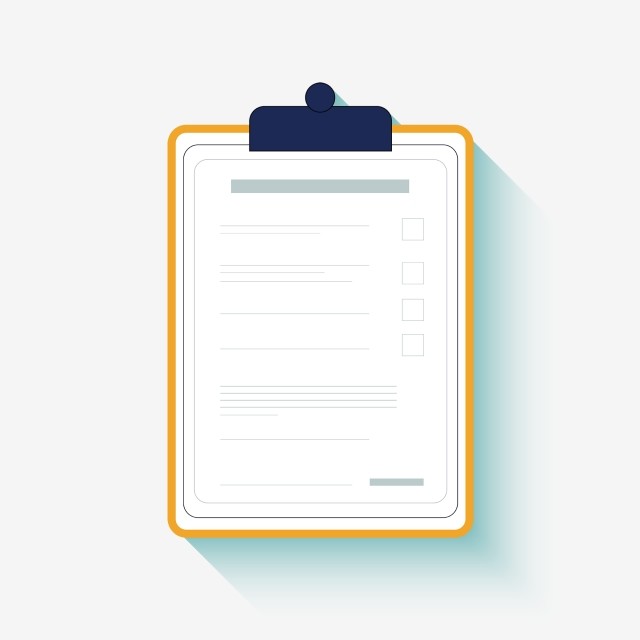 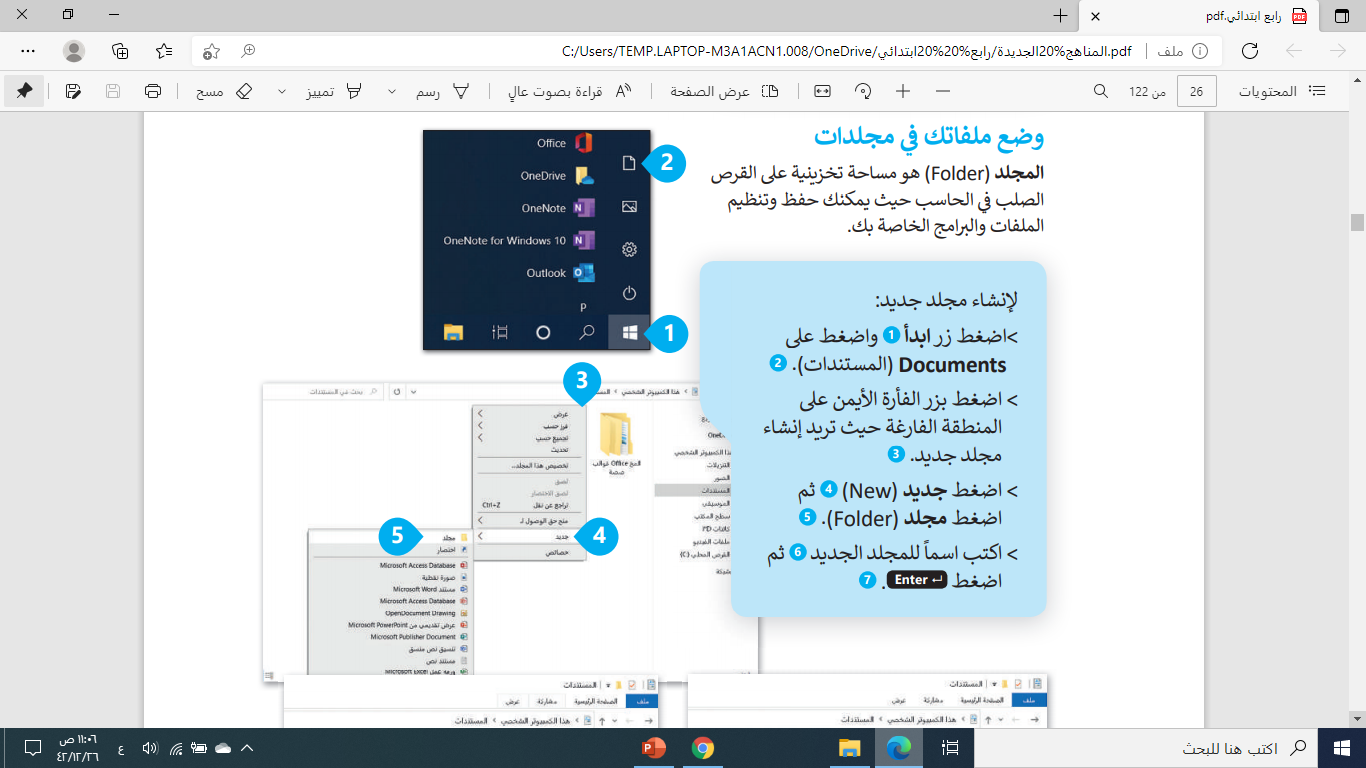 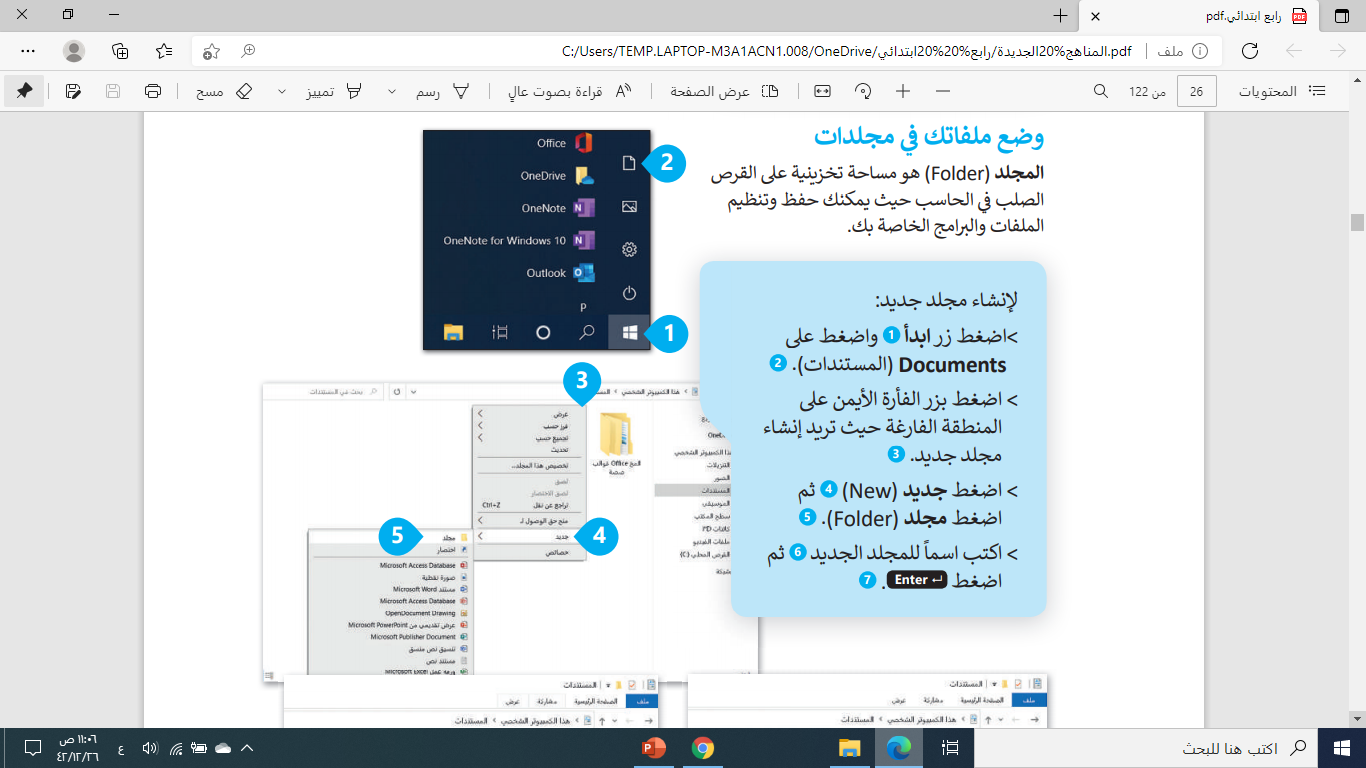 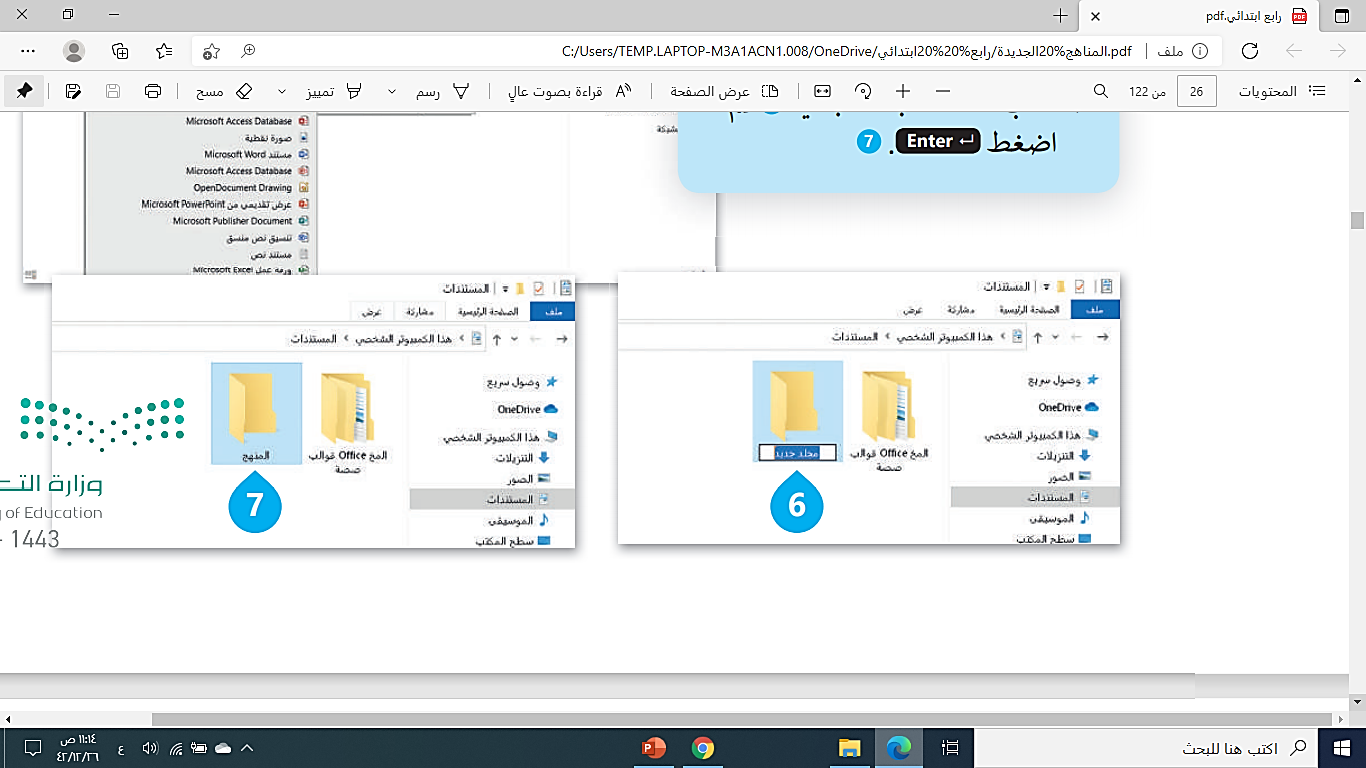 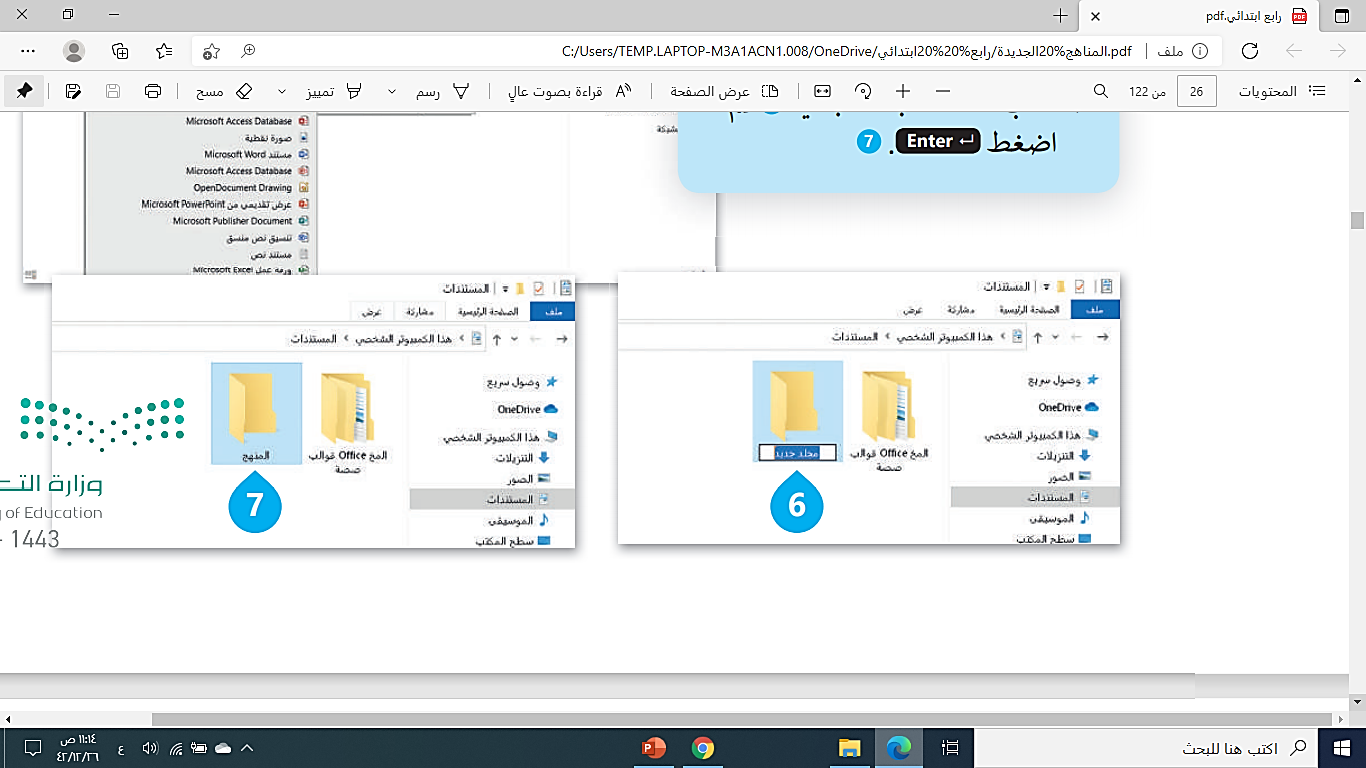 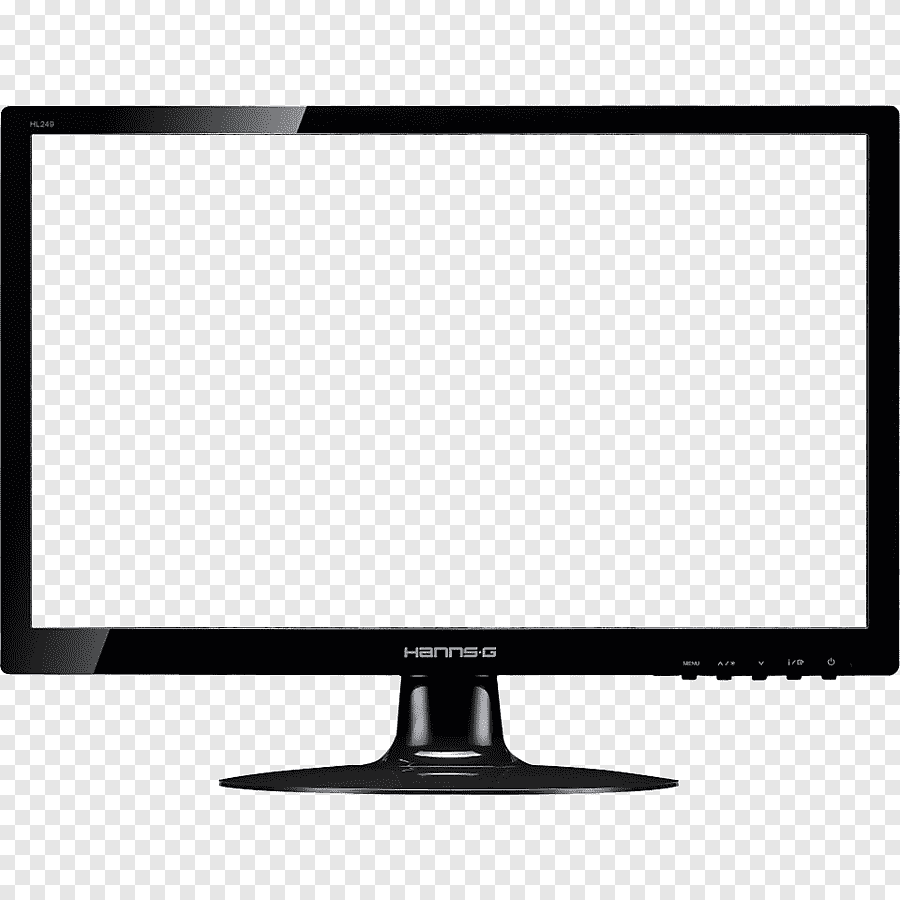 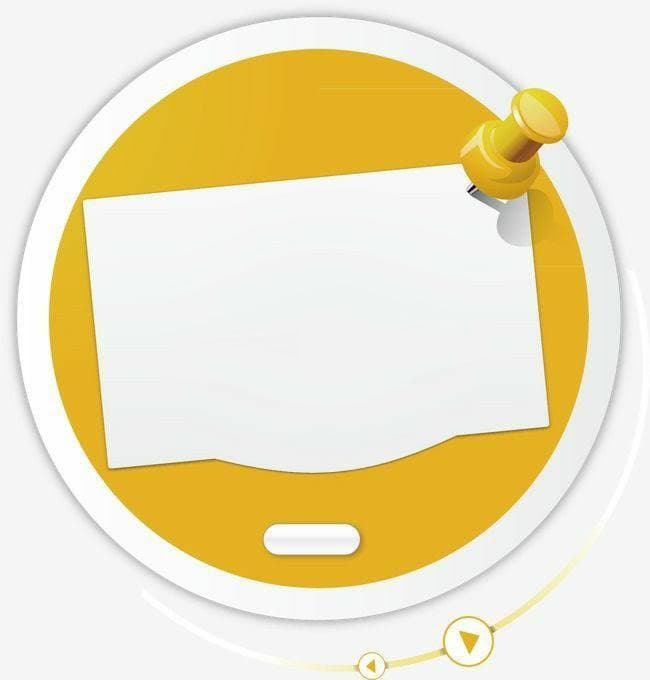 اسم المجلد
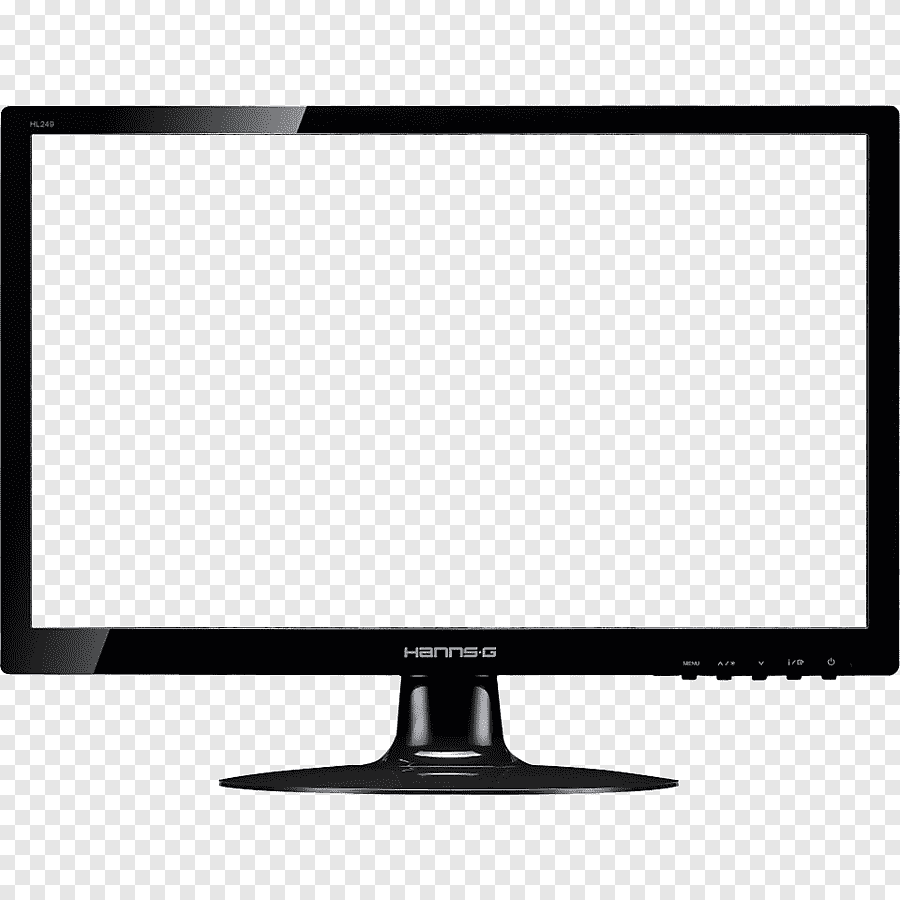 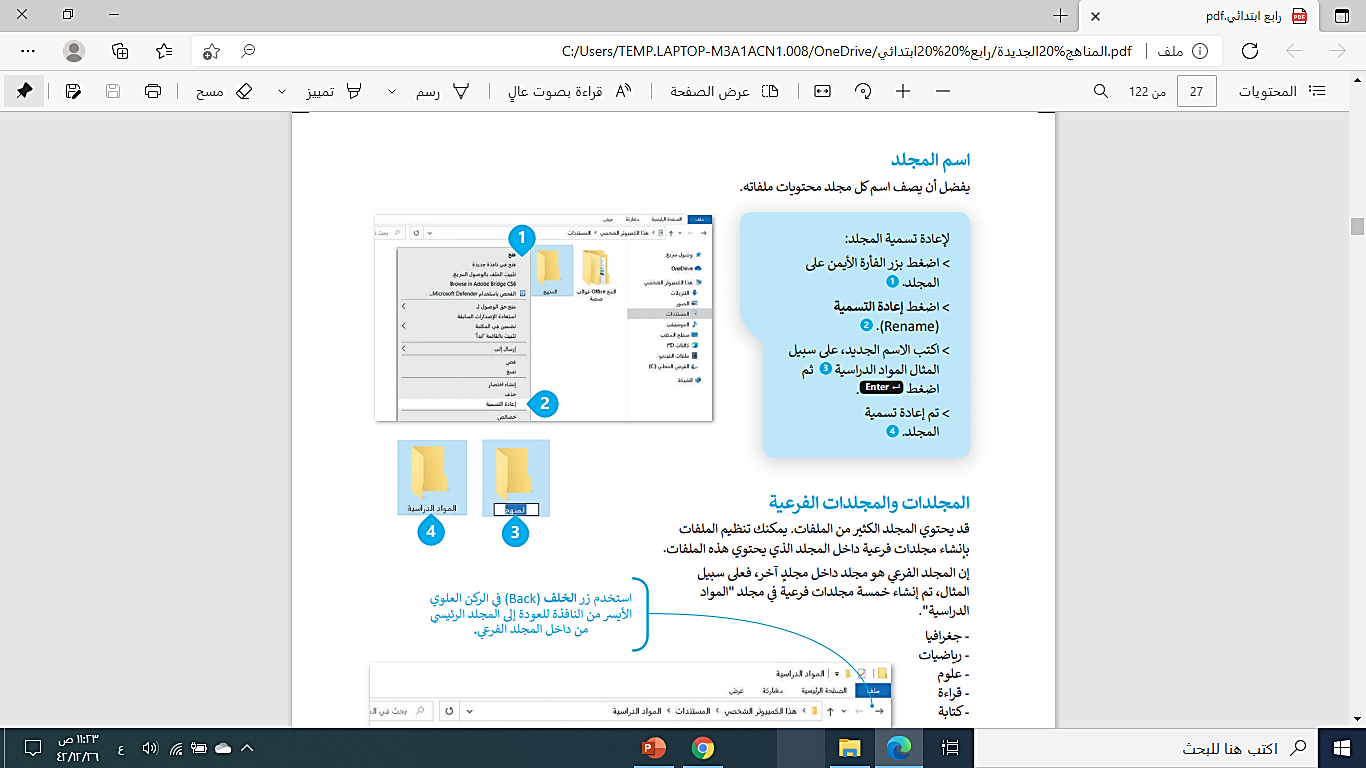 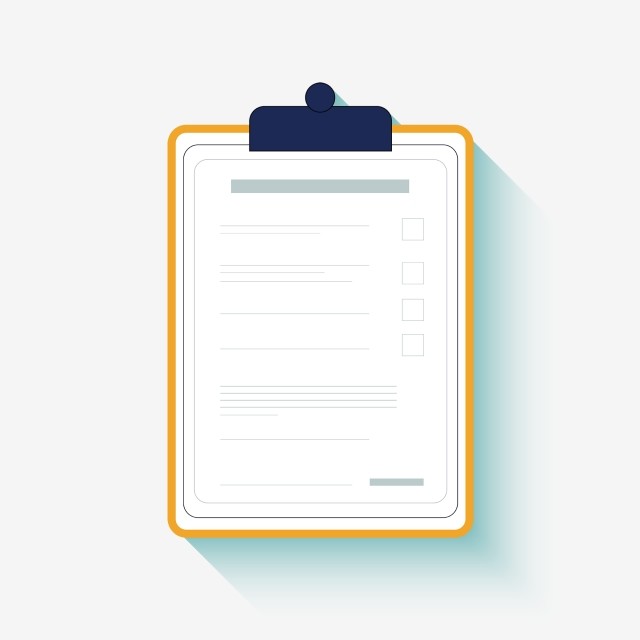 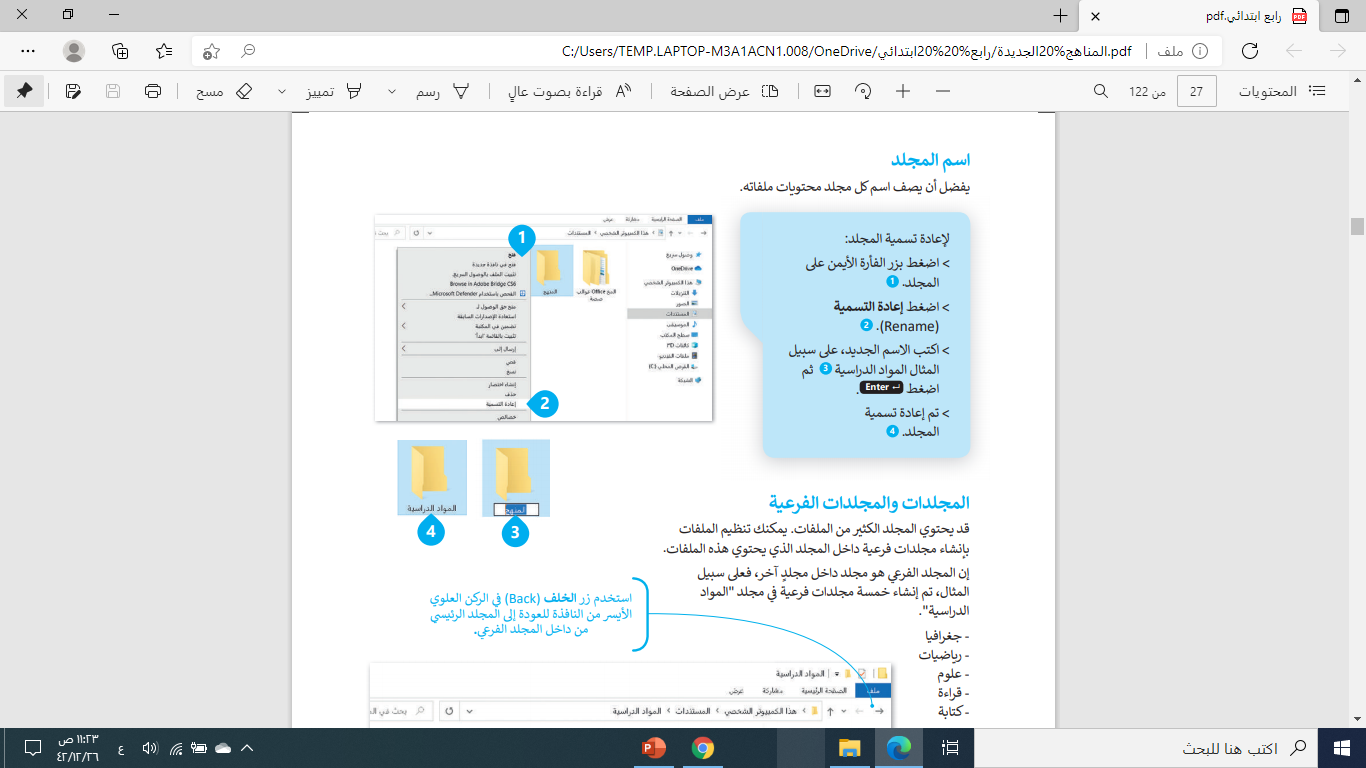 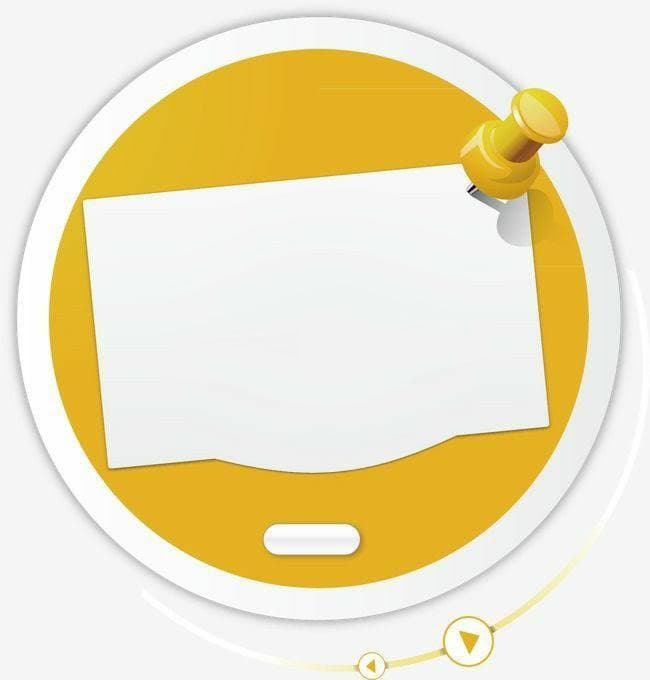 المجلدات
 والمجلدات الفرعية
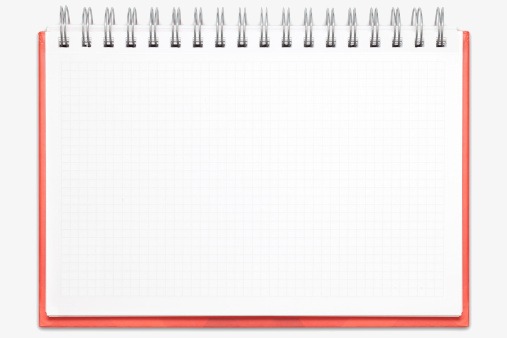 المجلدات والمجلدات الفرعية
يحتوي المجلد الكثير من الملفات يمكنك تنظيم الملفات بإنشاء مجلدات فرعية داخل المجلد
المجلد الفرعي هو :مجلد داخل مجلد أخر
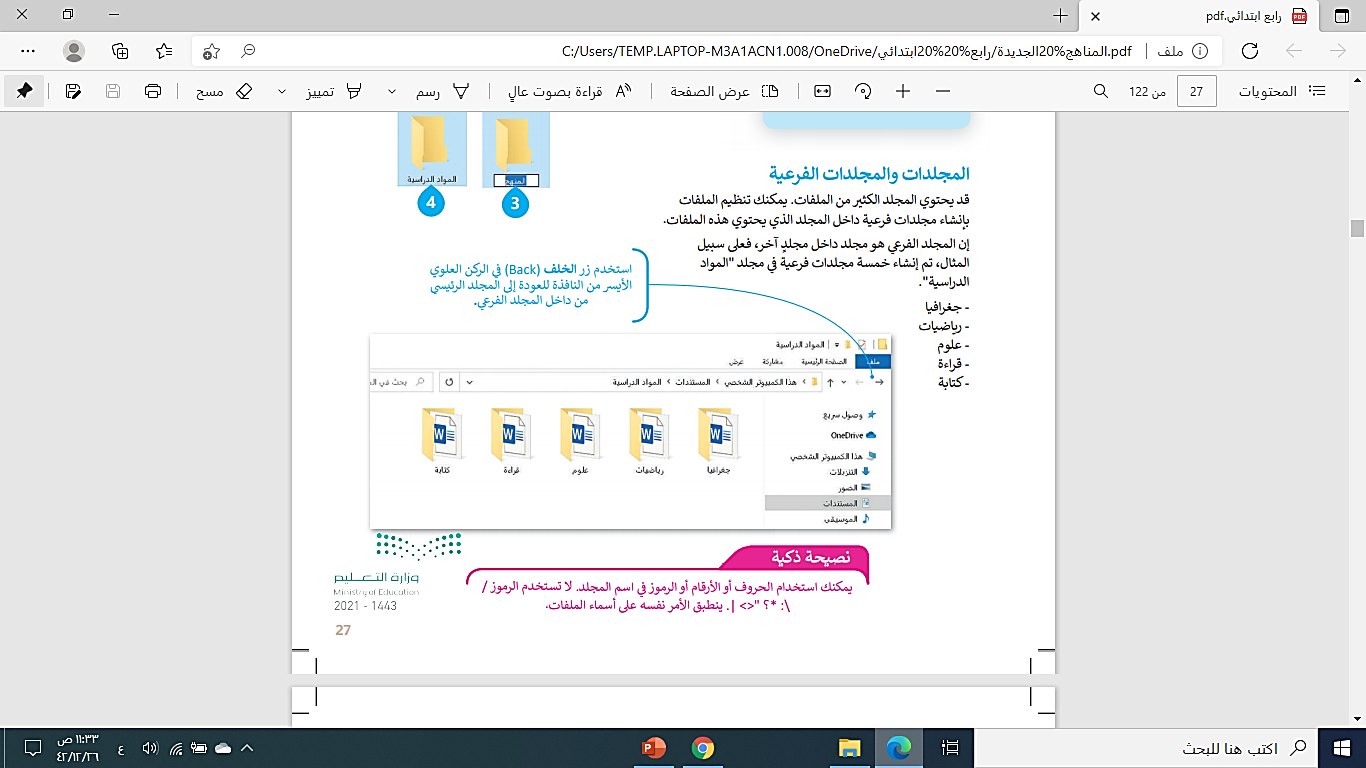 مثال 
انشاء خمس مجلدات فرعية في مجلد المواد الدراسية
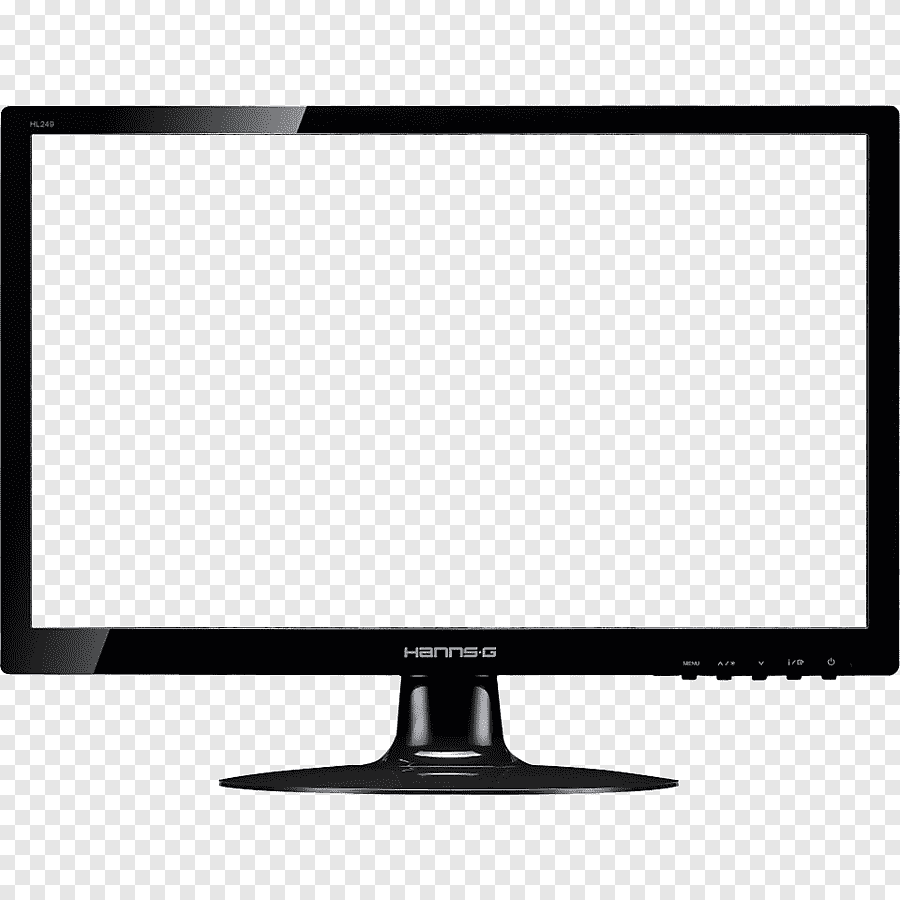 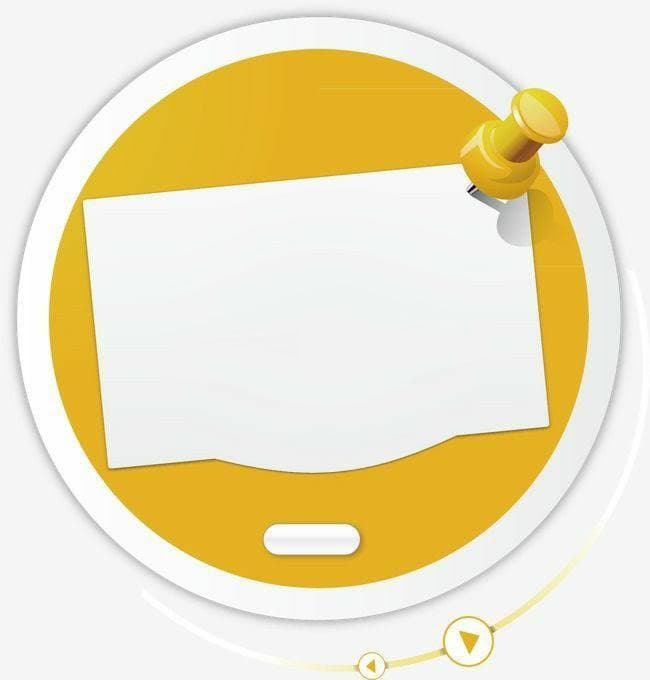 نقل المجلد
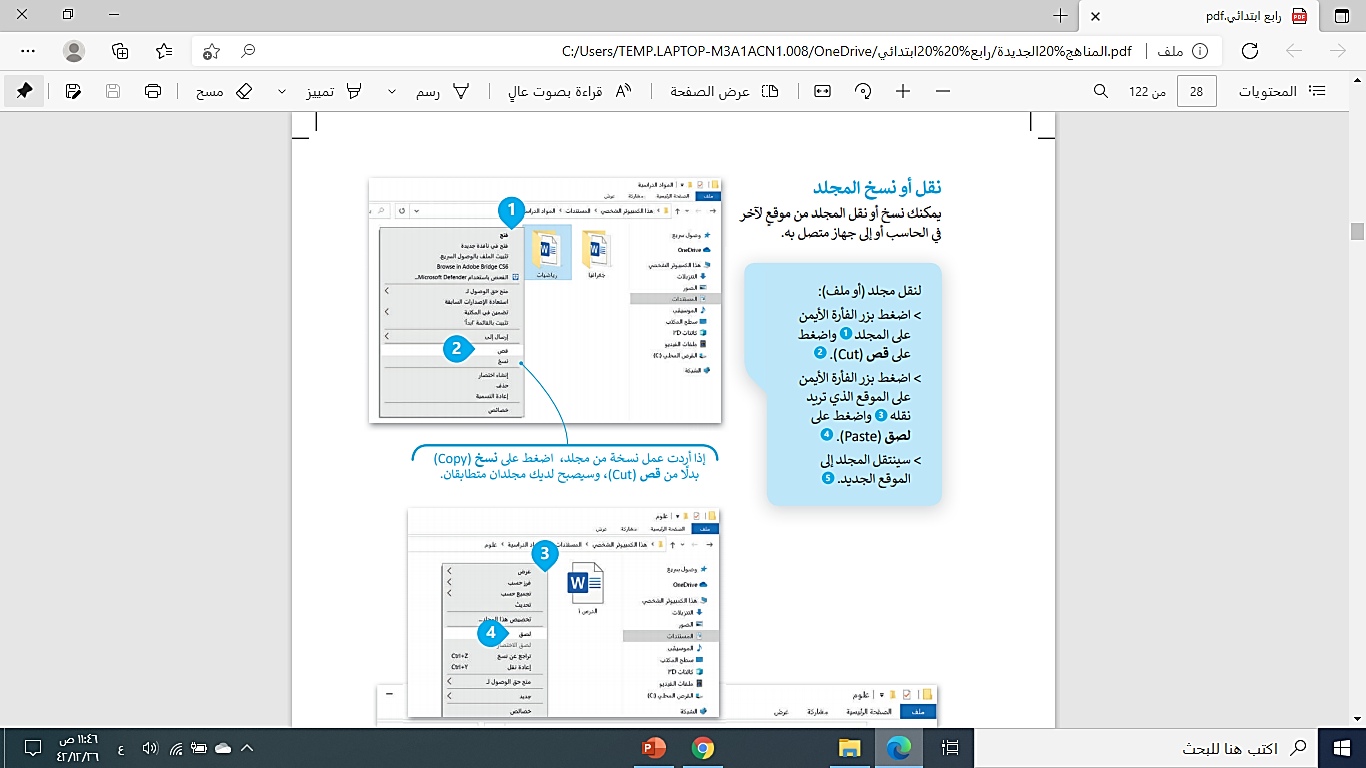 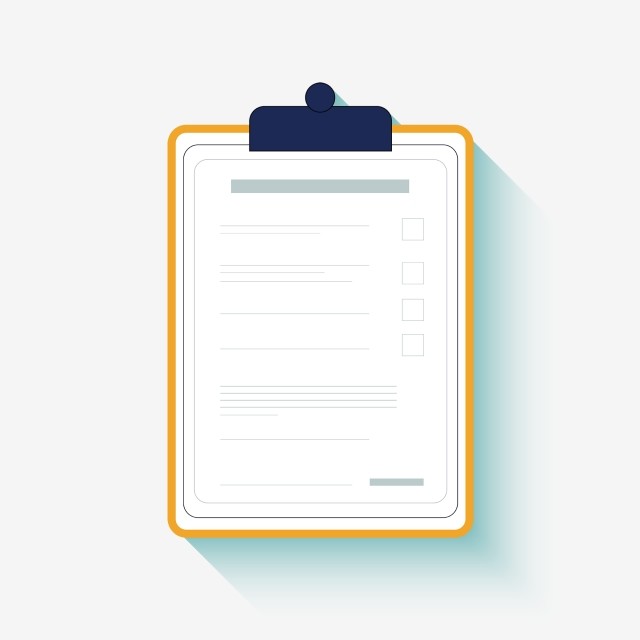 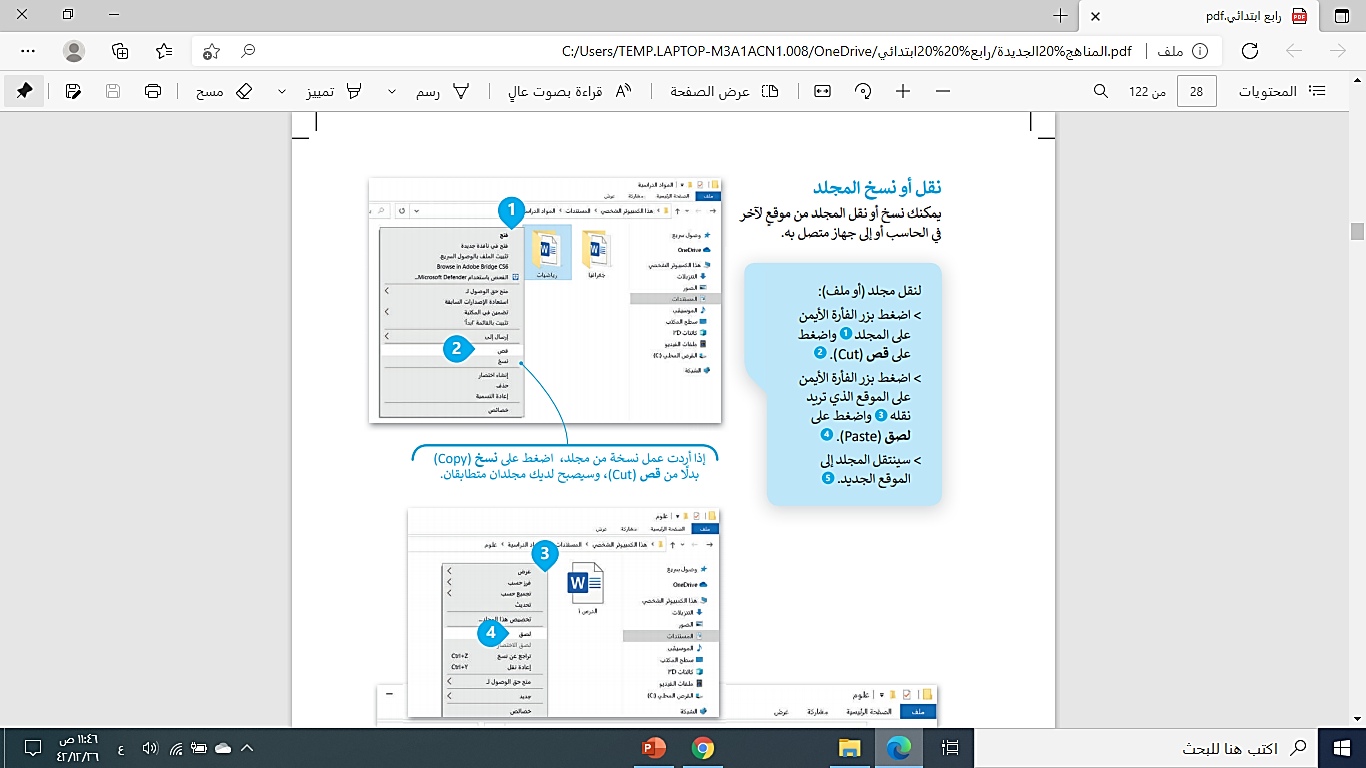 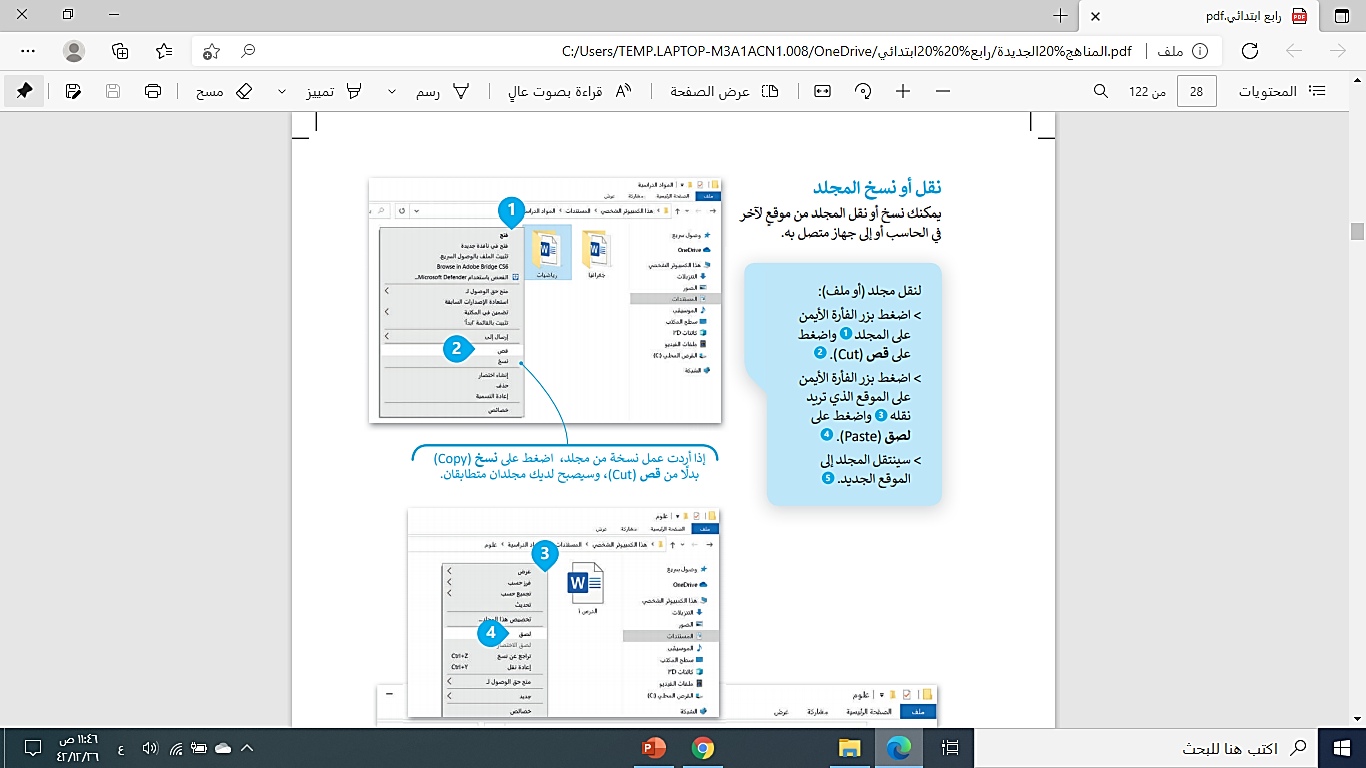 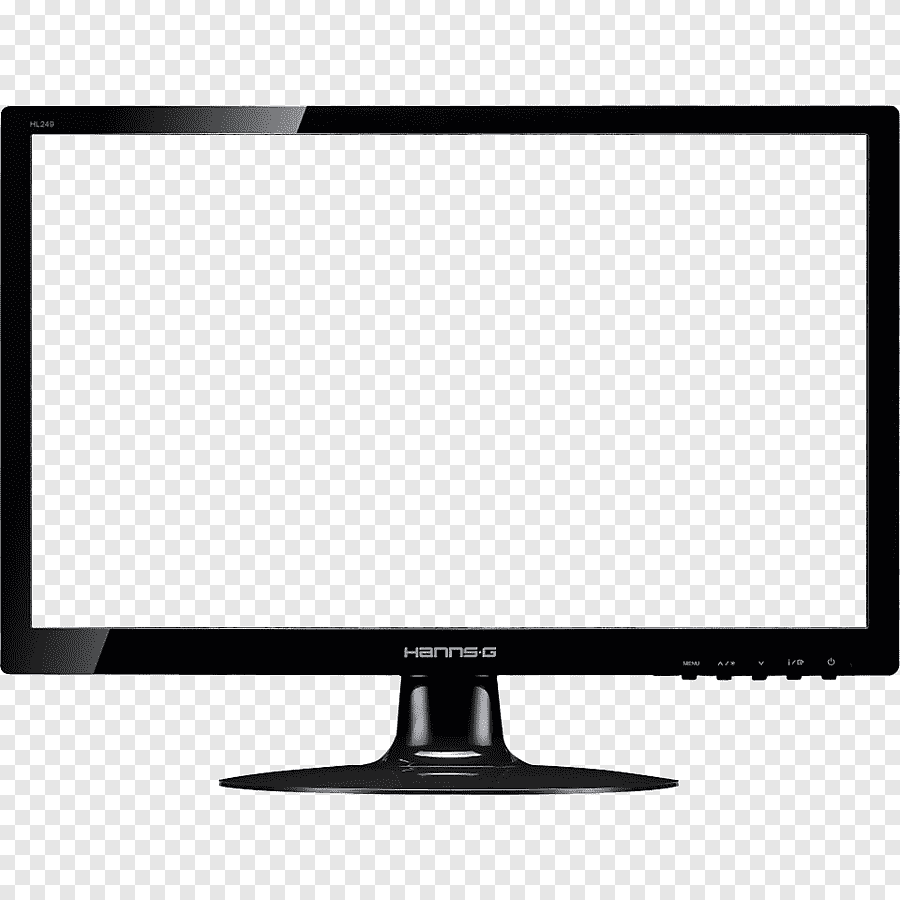 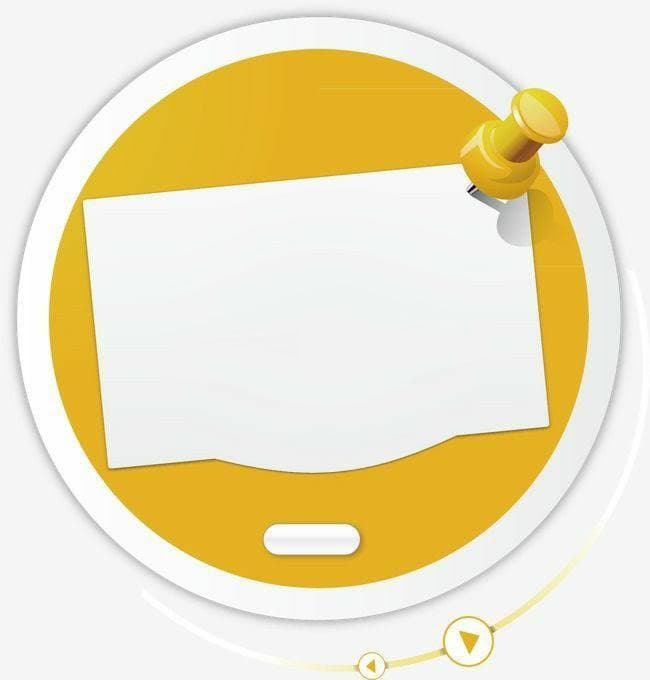 نسخ المجلد
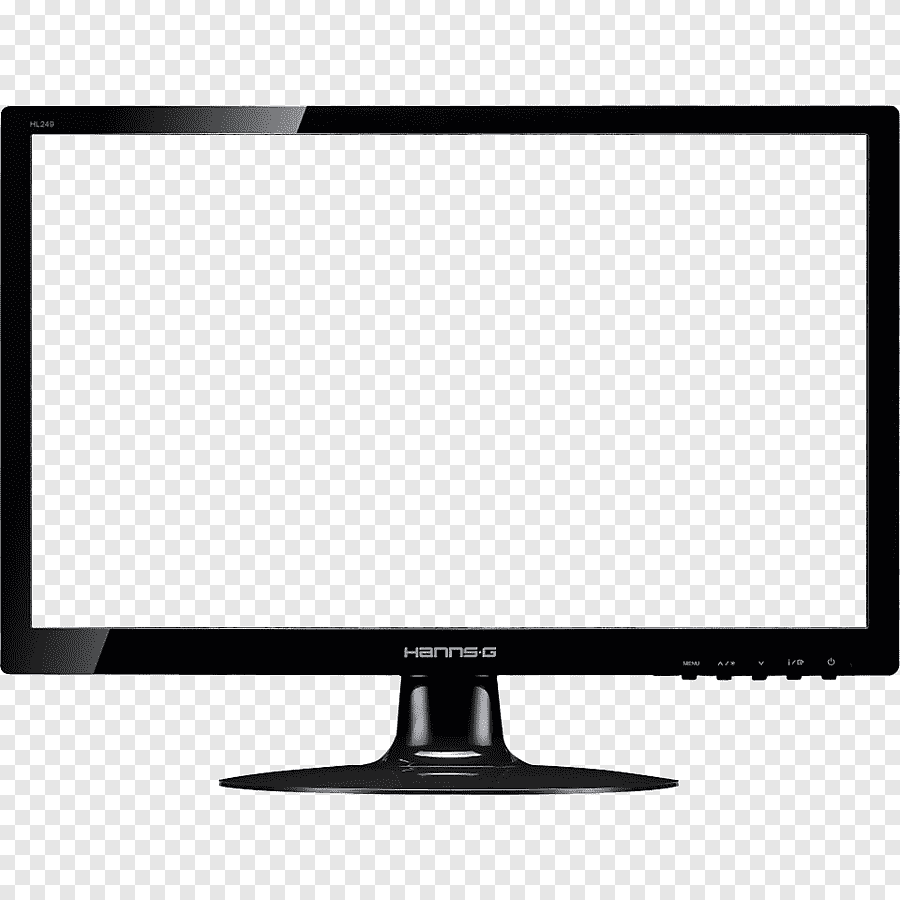 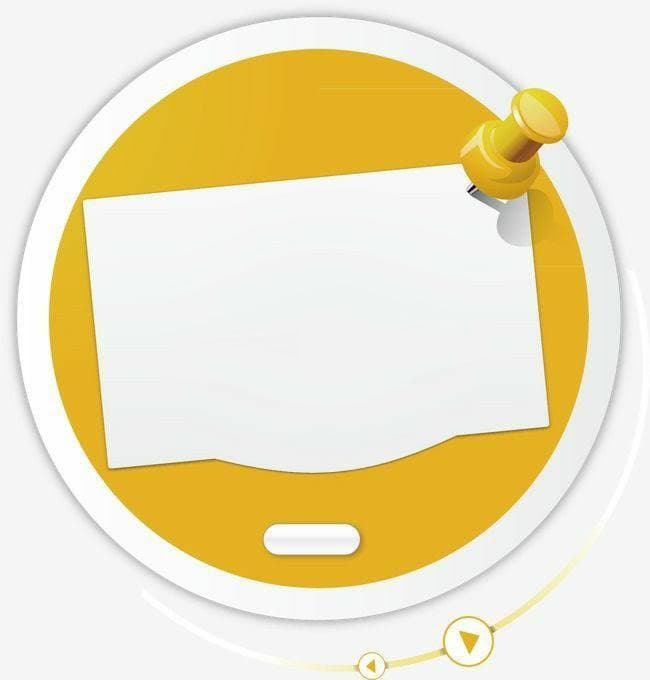 استخدام البرنامج
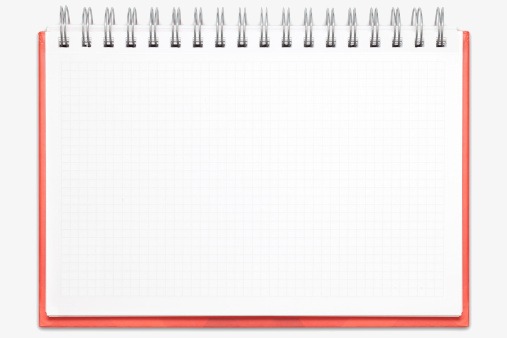 استخدام البرنامج
يحتوي على الحاسب على الملفات والمجلدات
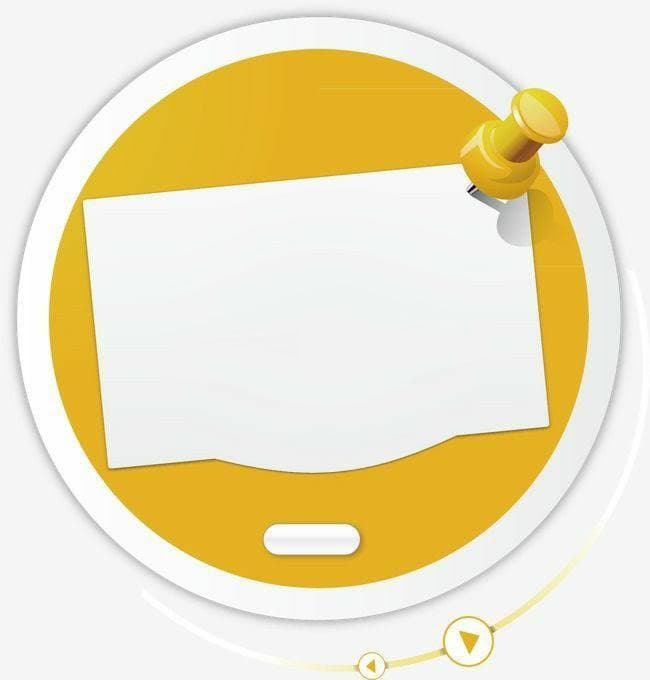 الحاسبة
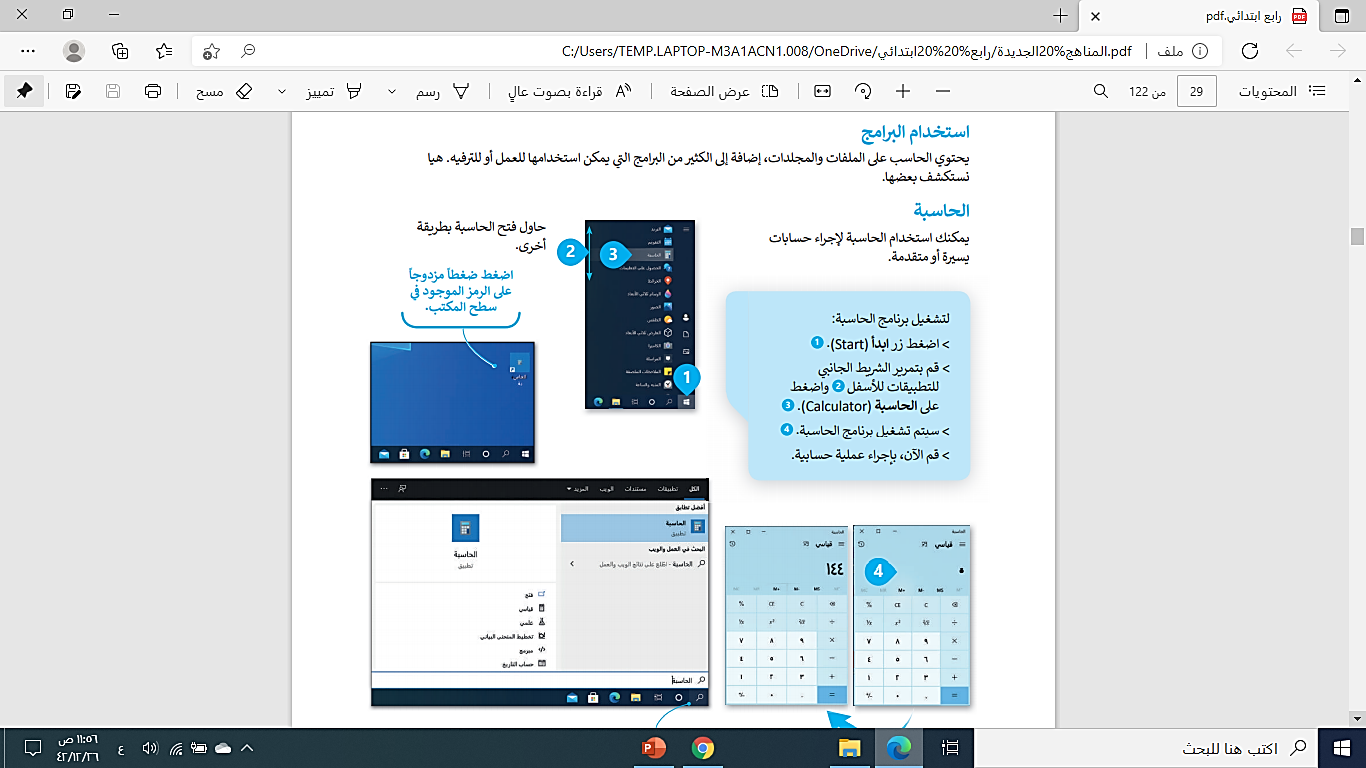 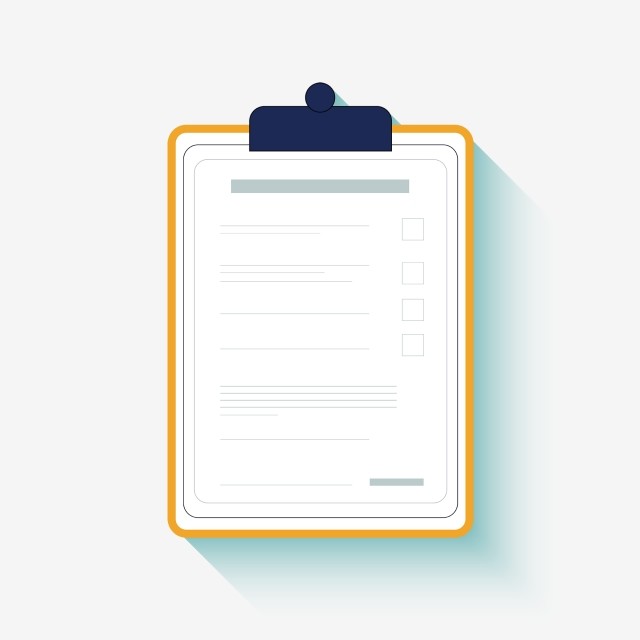 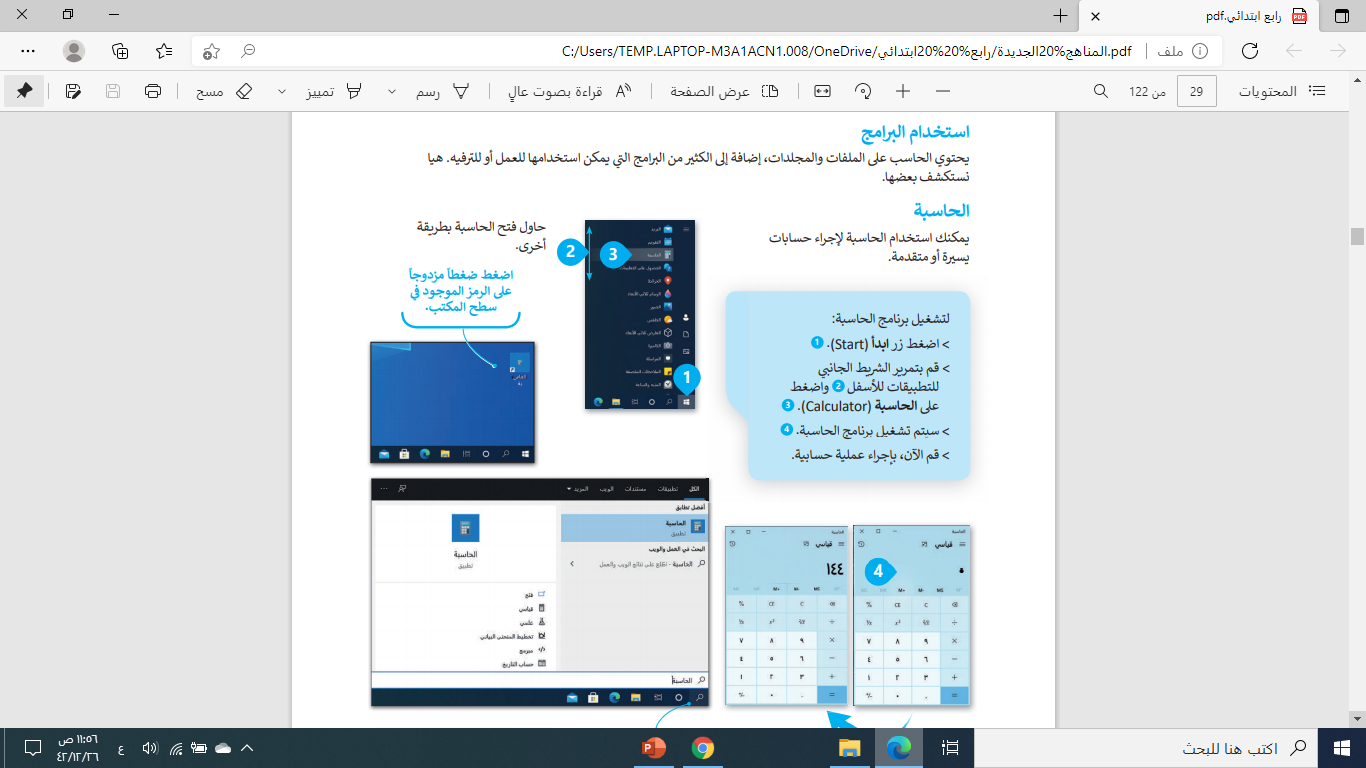 يمكن استخدام الحاسبة لإجراء حسابات يسيرة أو متقدمة .
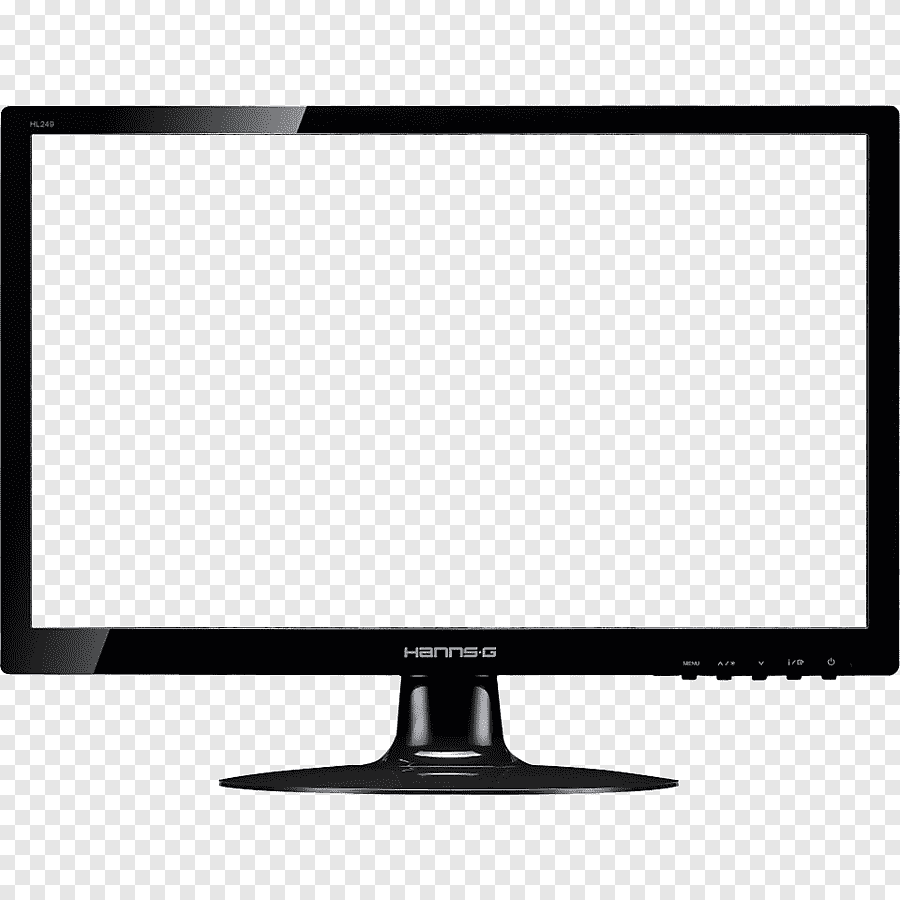 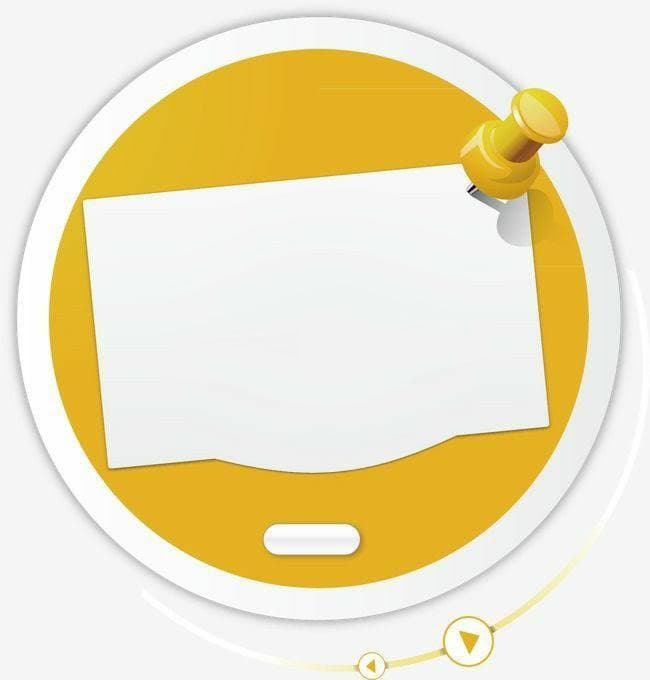 العثور على مساعدة
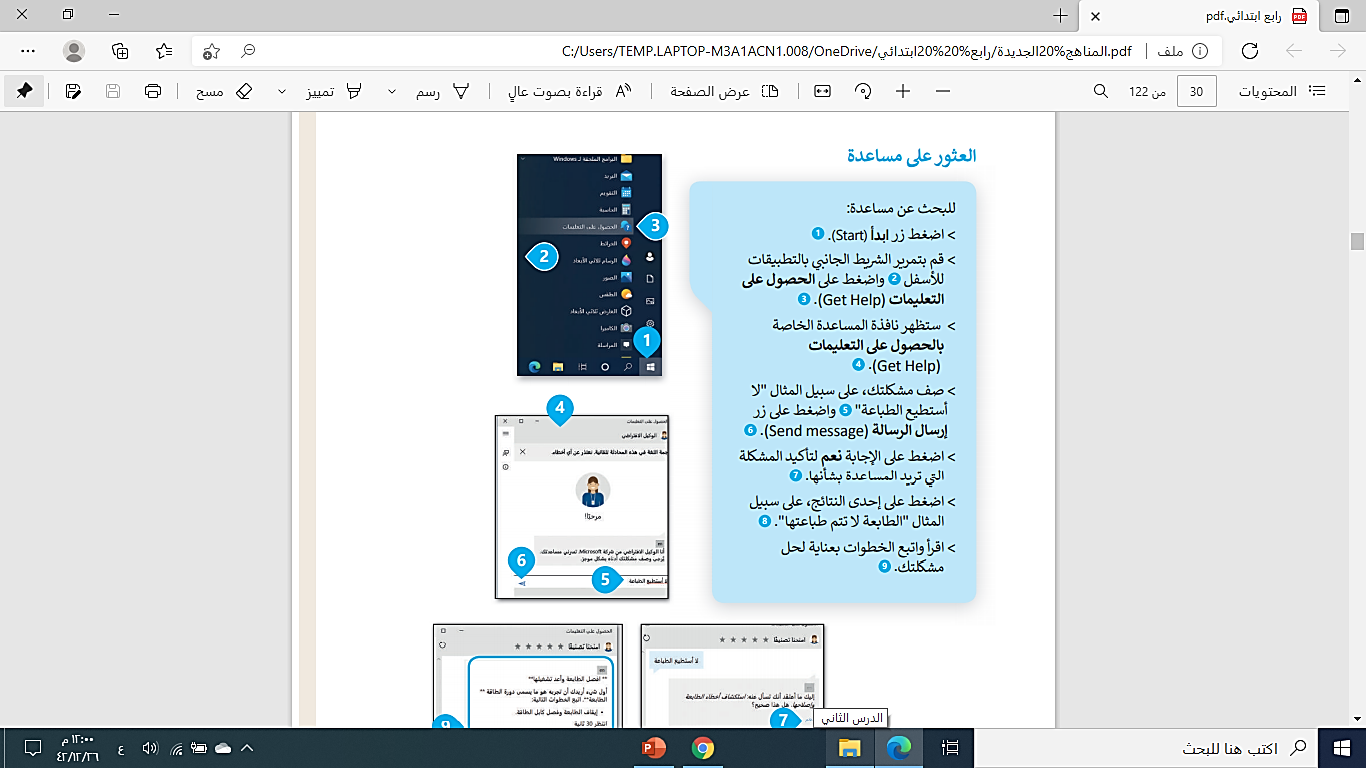 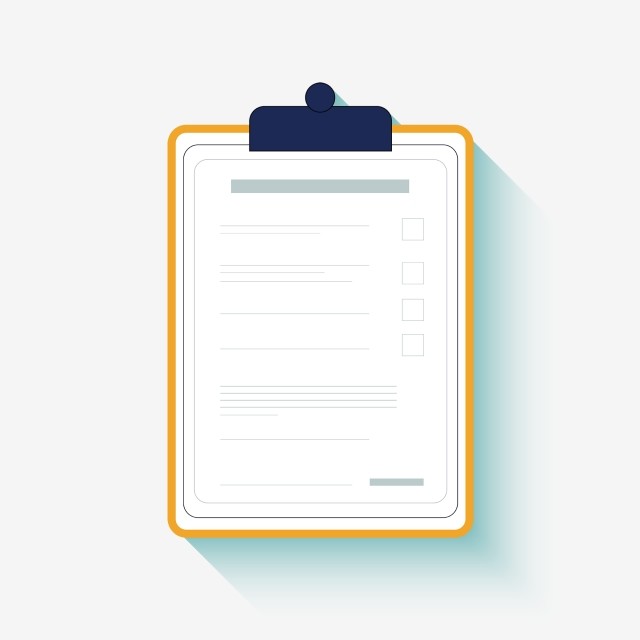 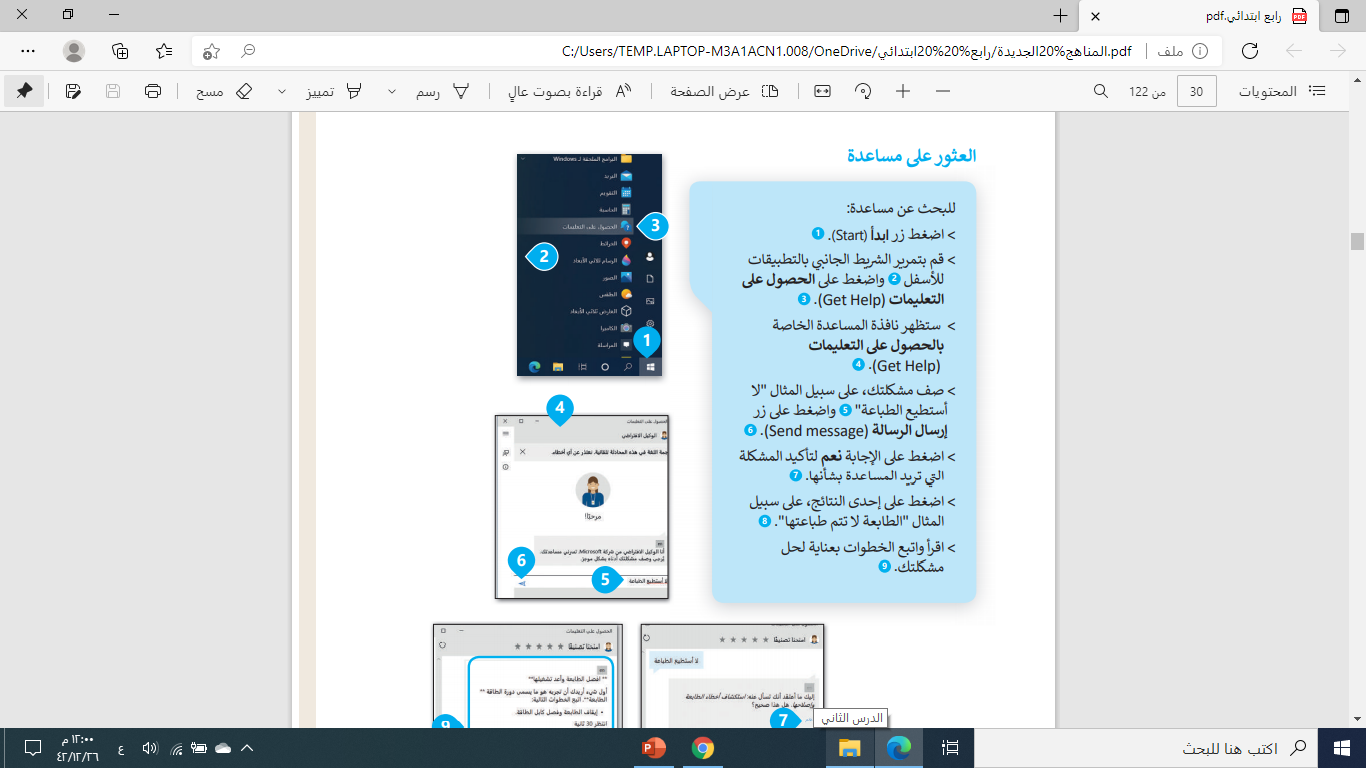 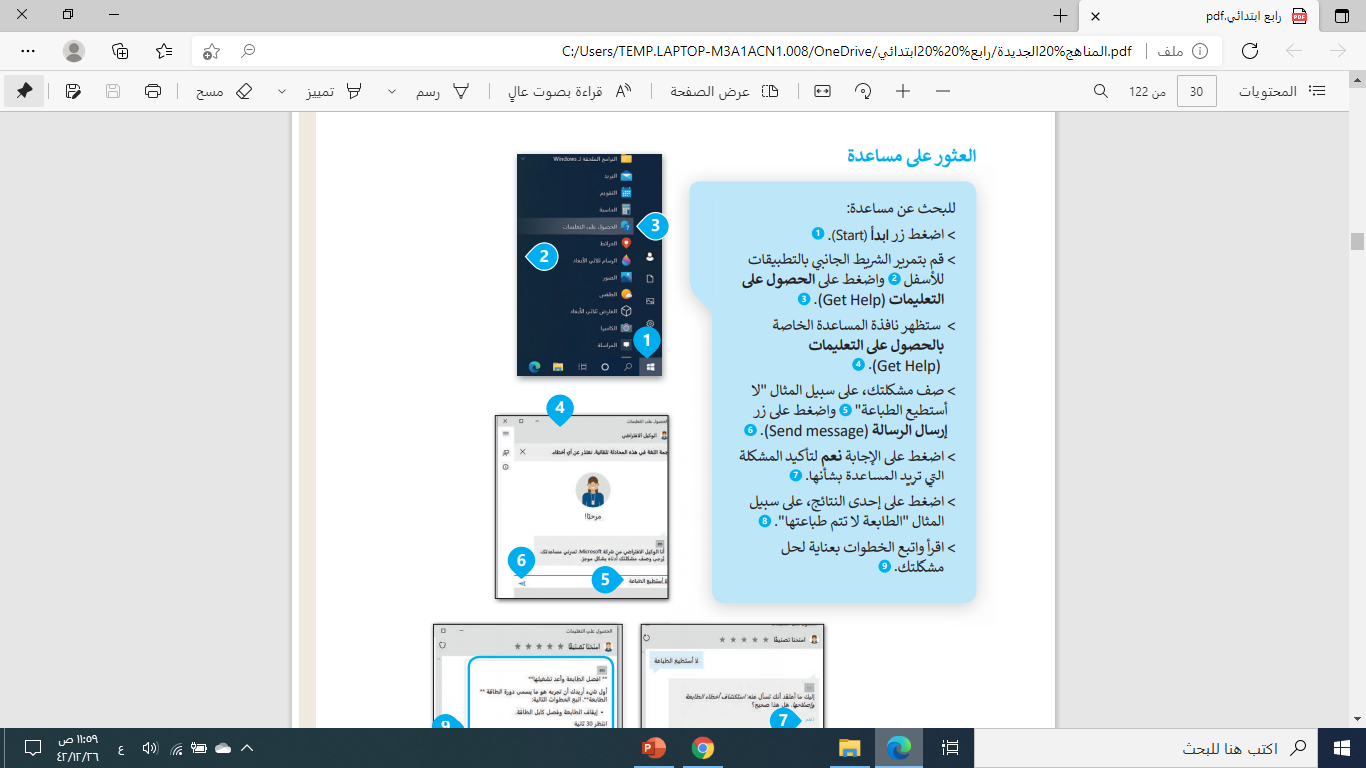 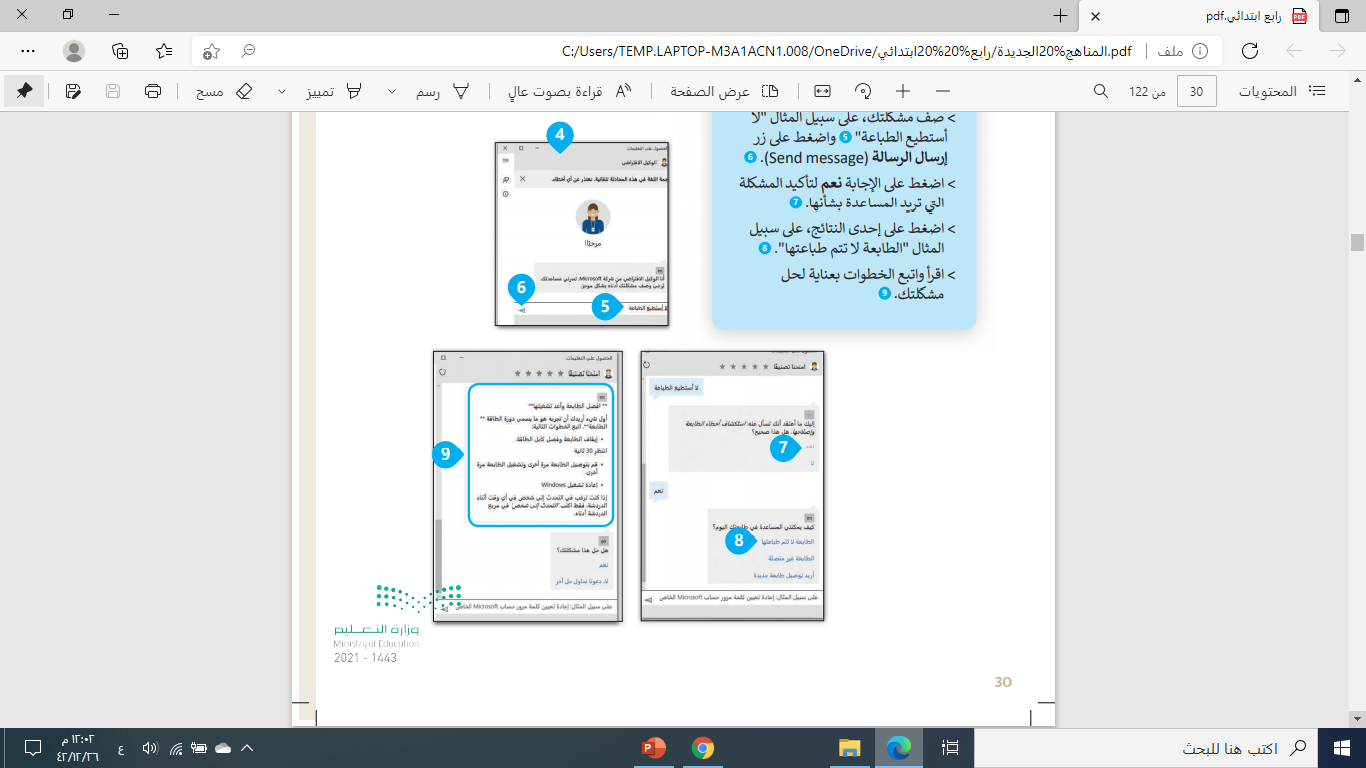 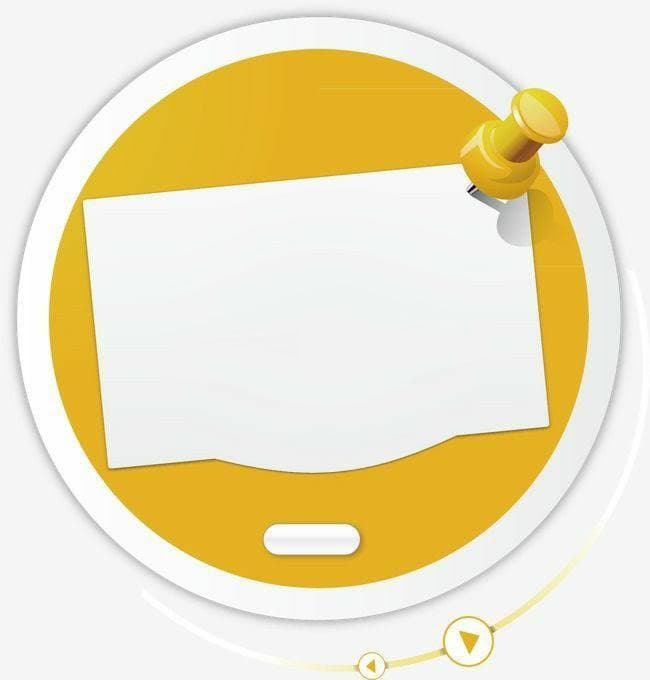 لنطبق معـــاً
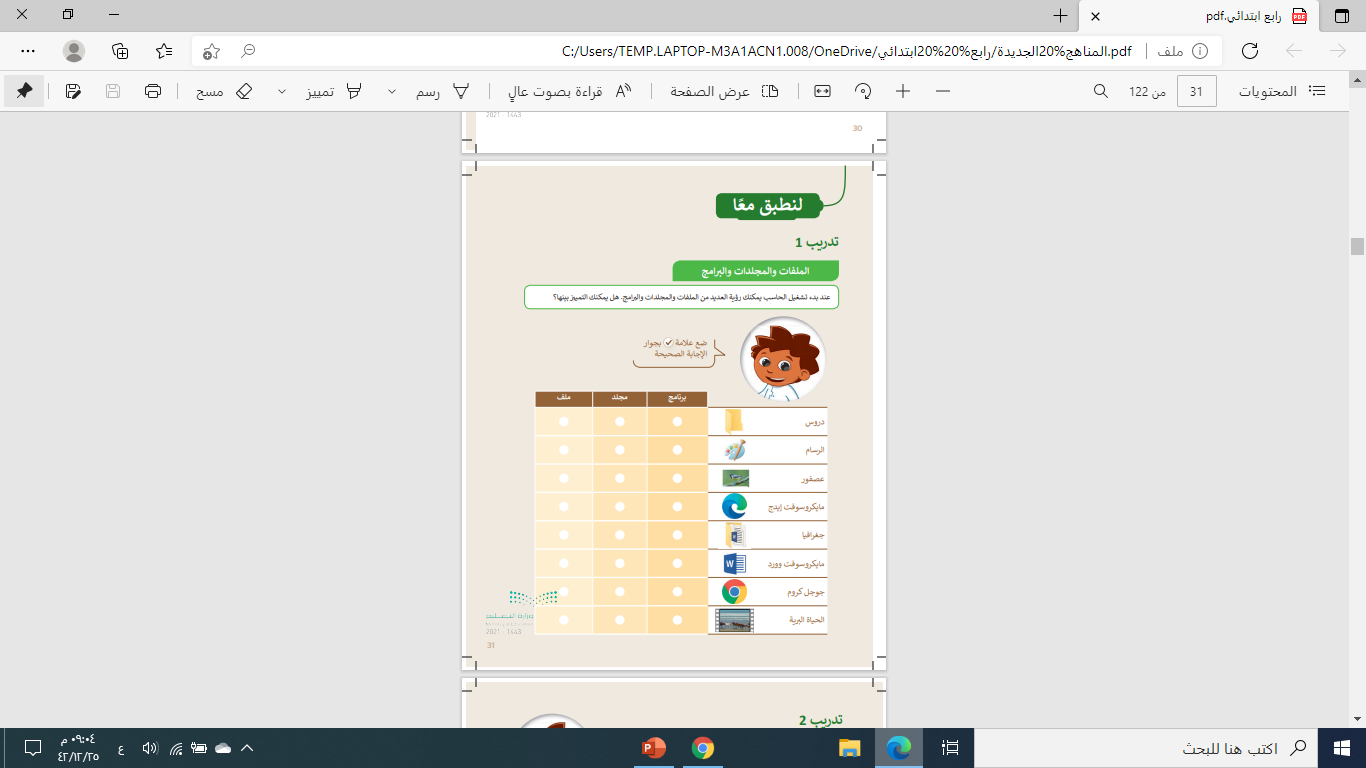 التطبيق ..
افتح الكتـاب
 صـ 31
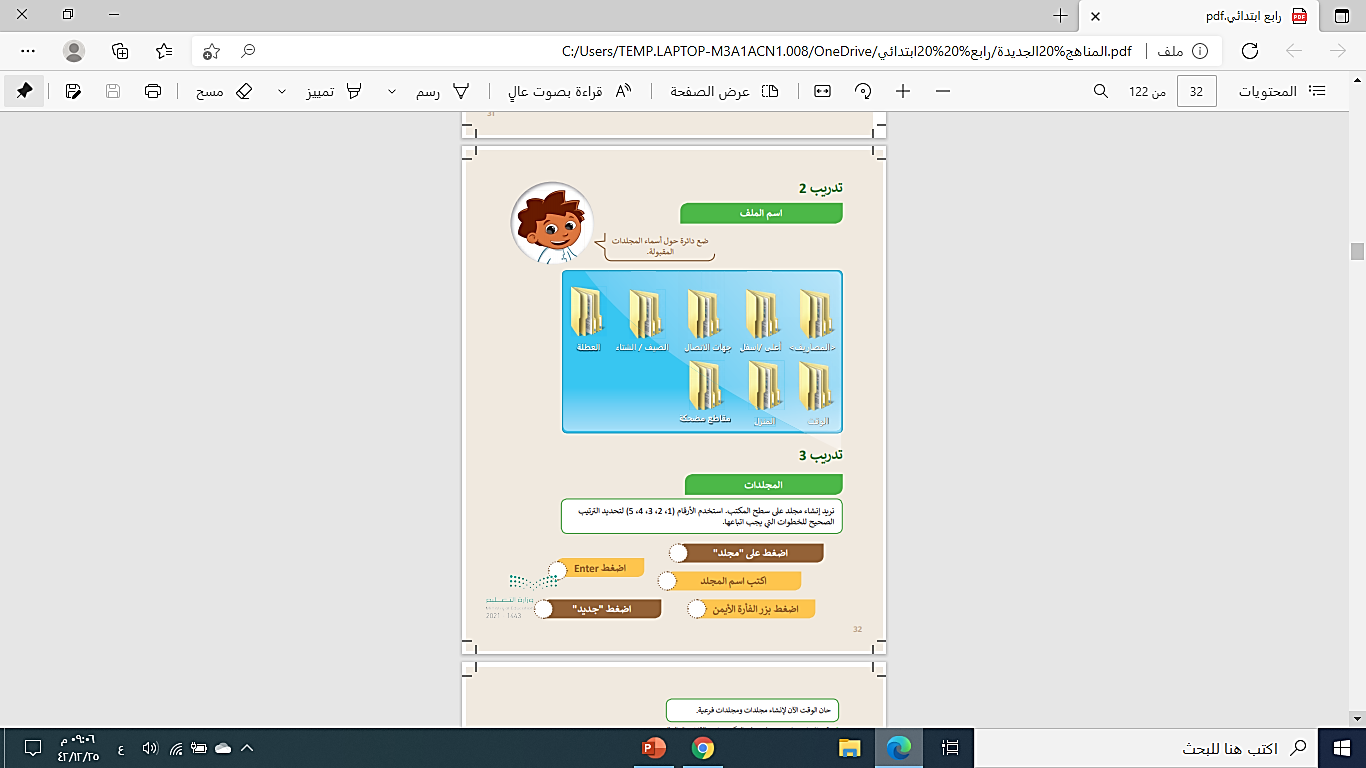 افتح الكتاب
 صـ 32
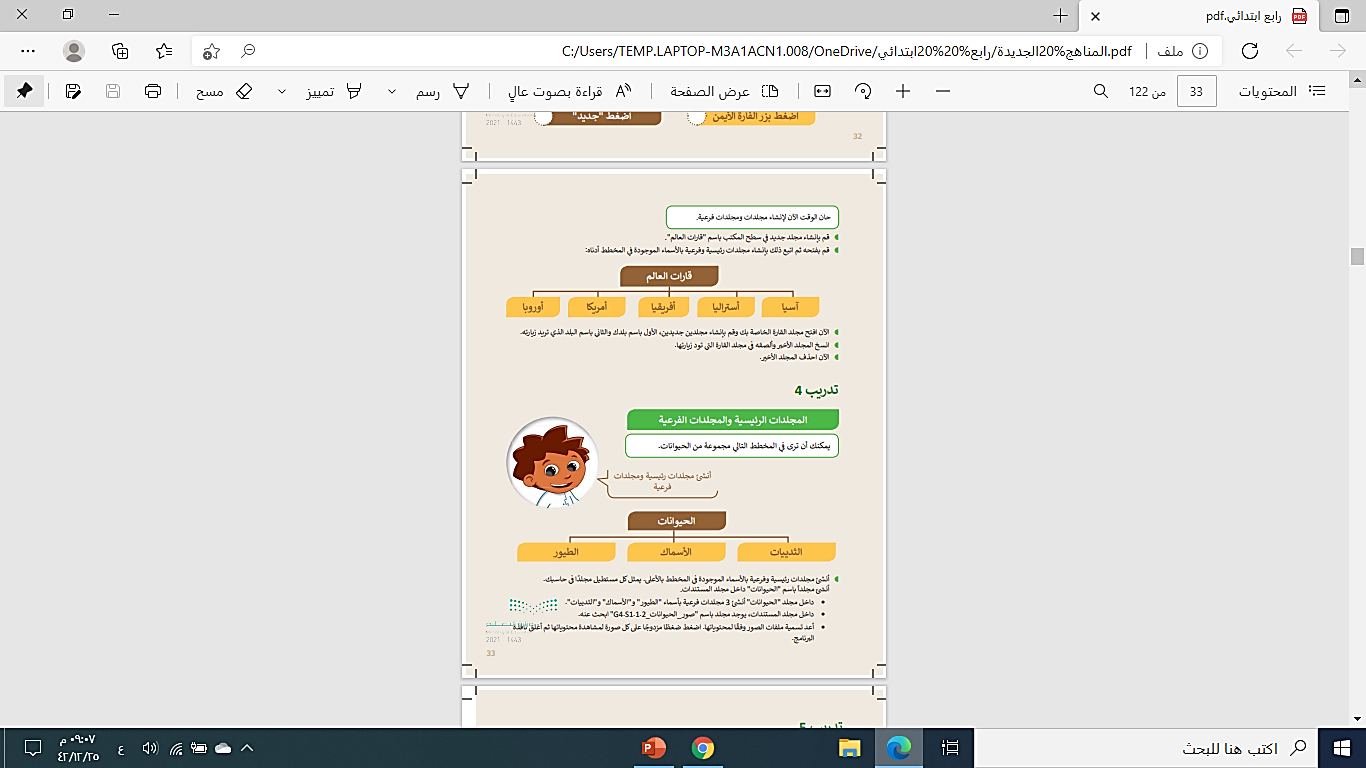 افتح الكتاب صـ 33
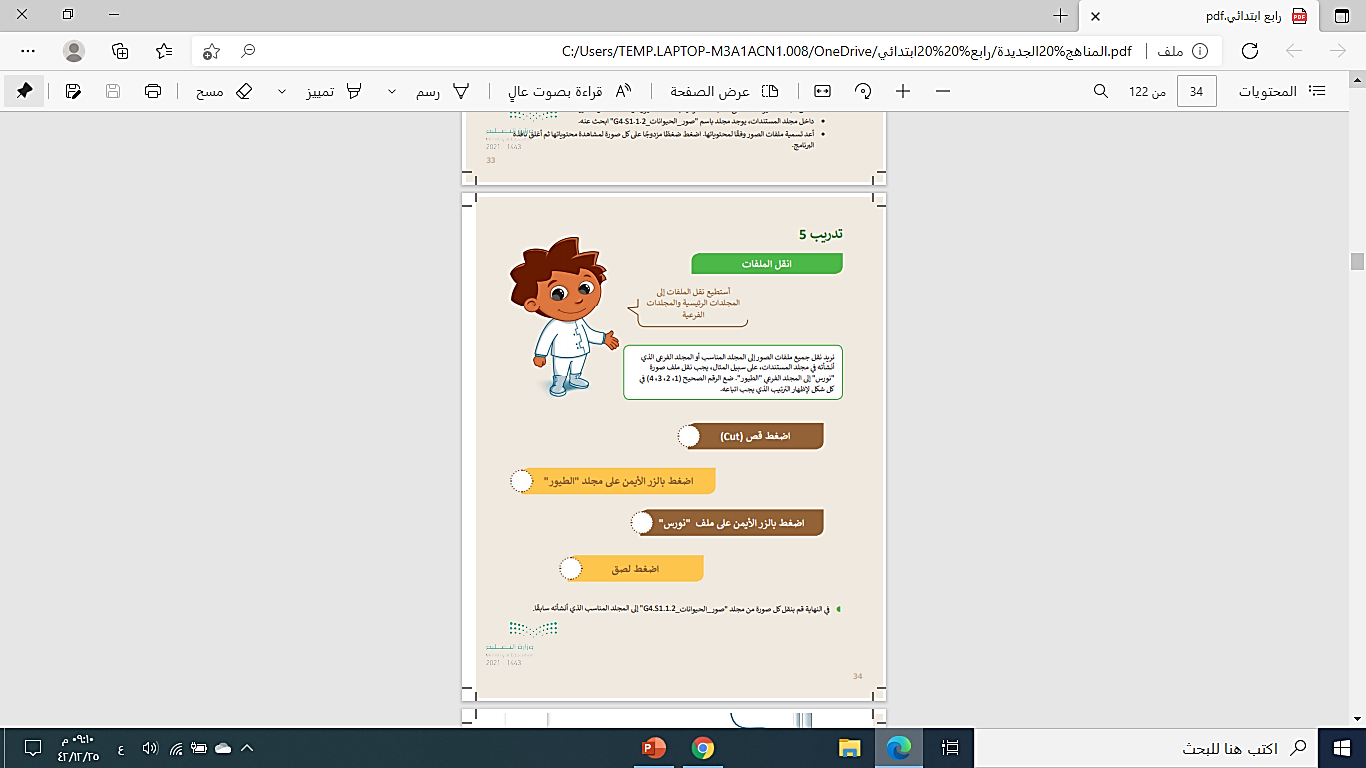 المهام الادائية ..
افتح الكتاب
 صـ 34